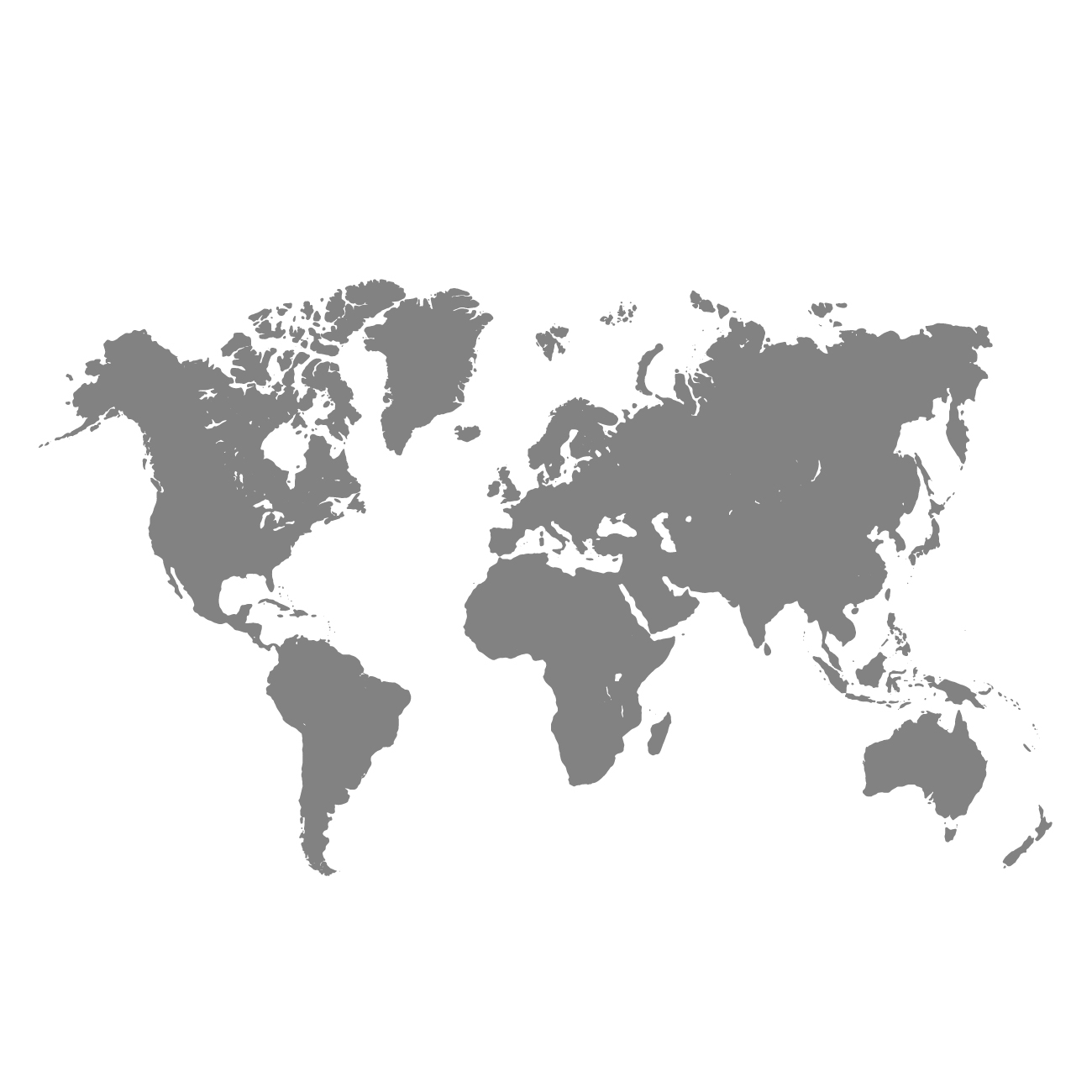 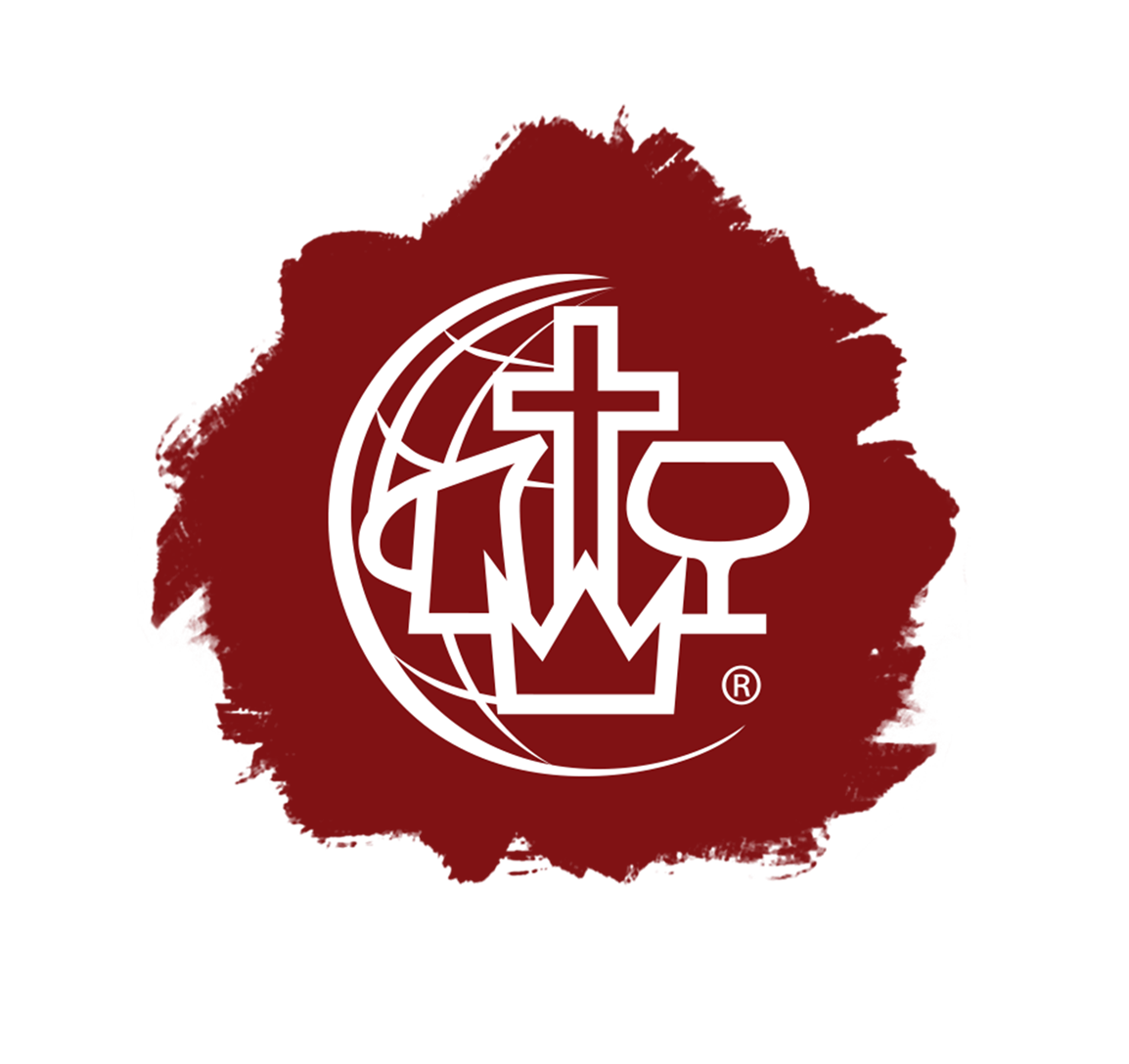 Introducción al Liderazgo
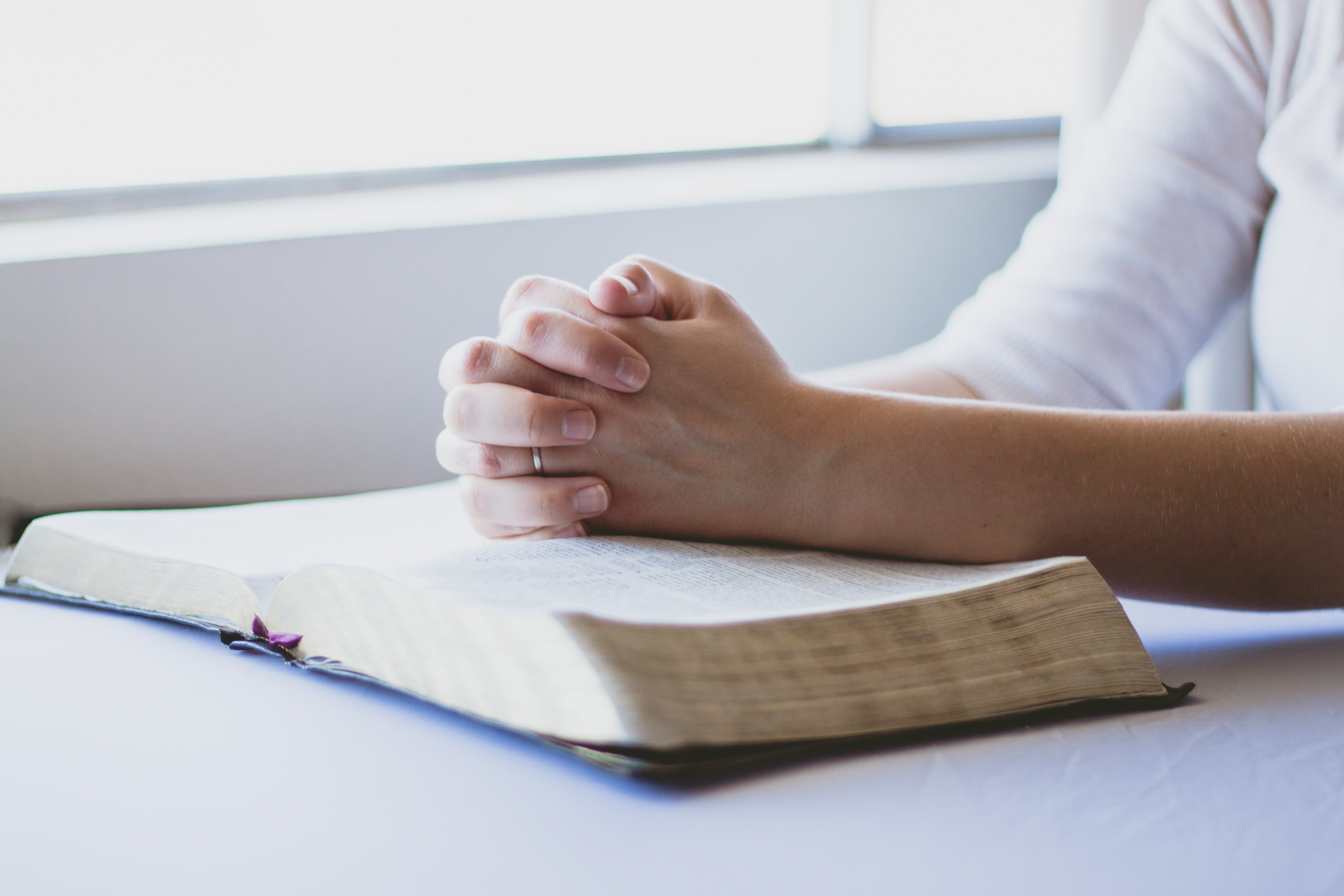 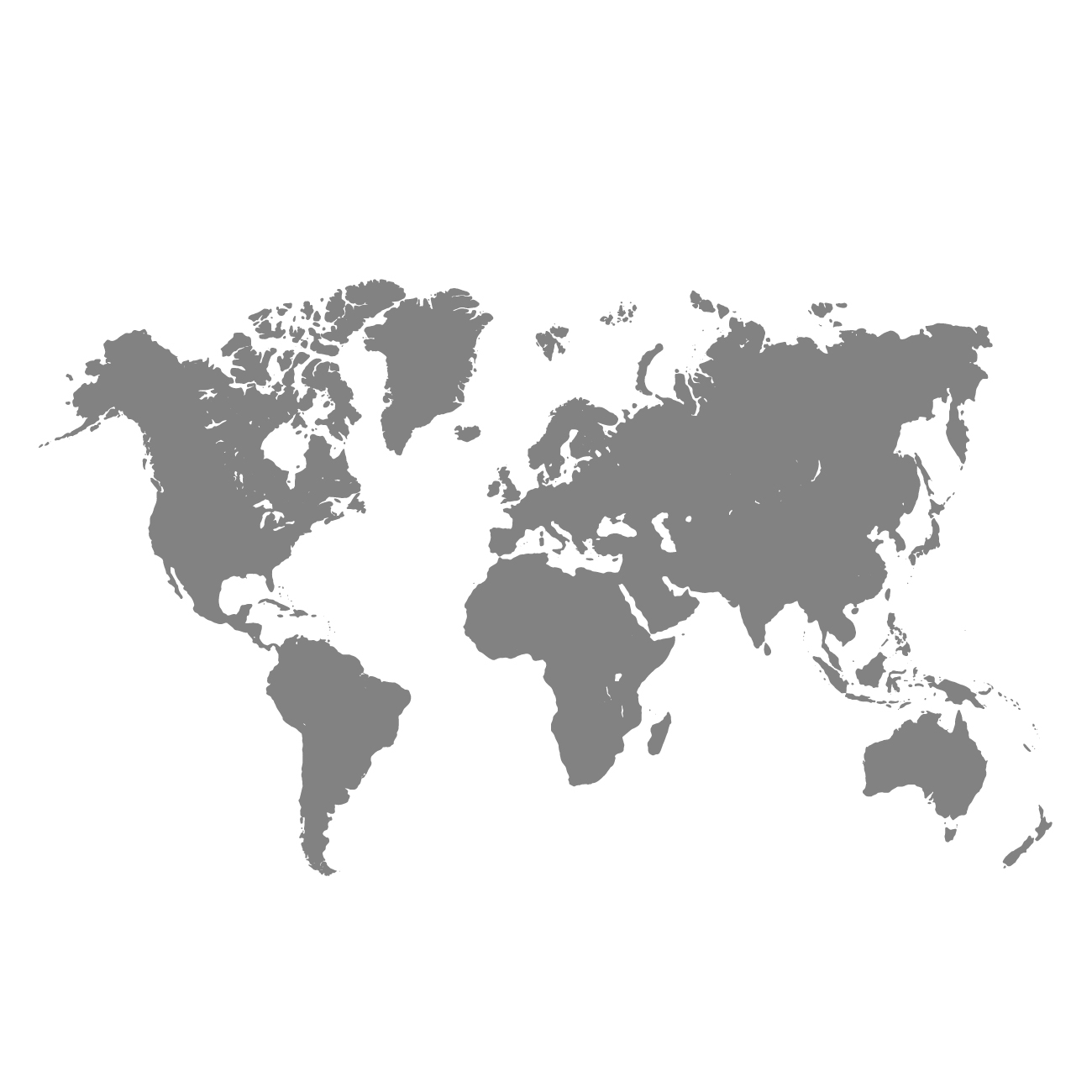 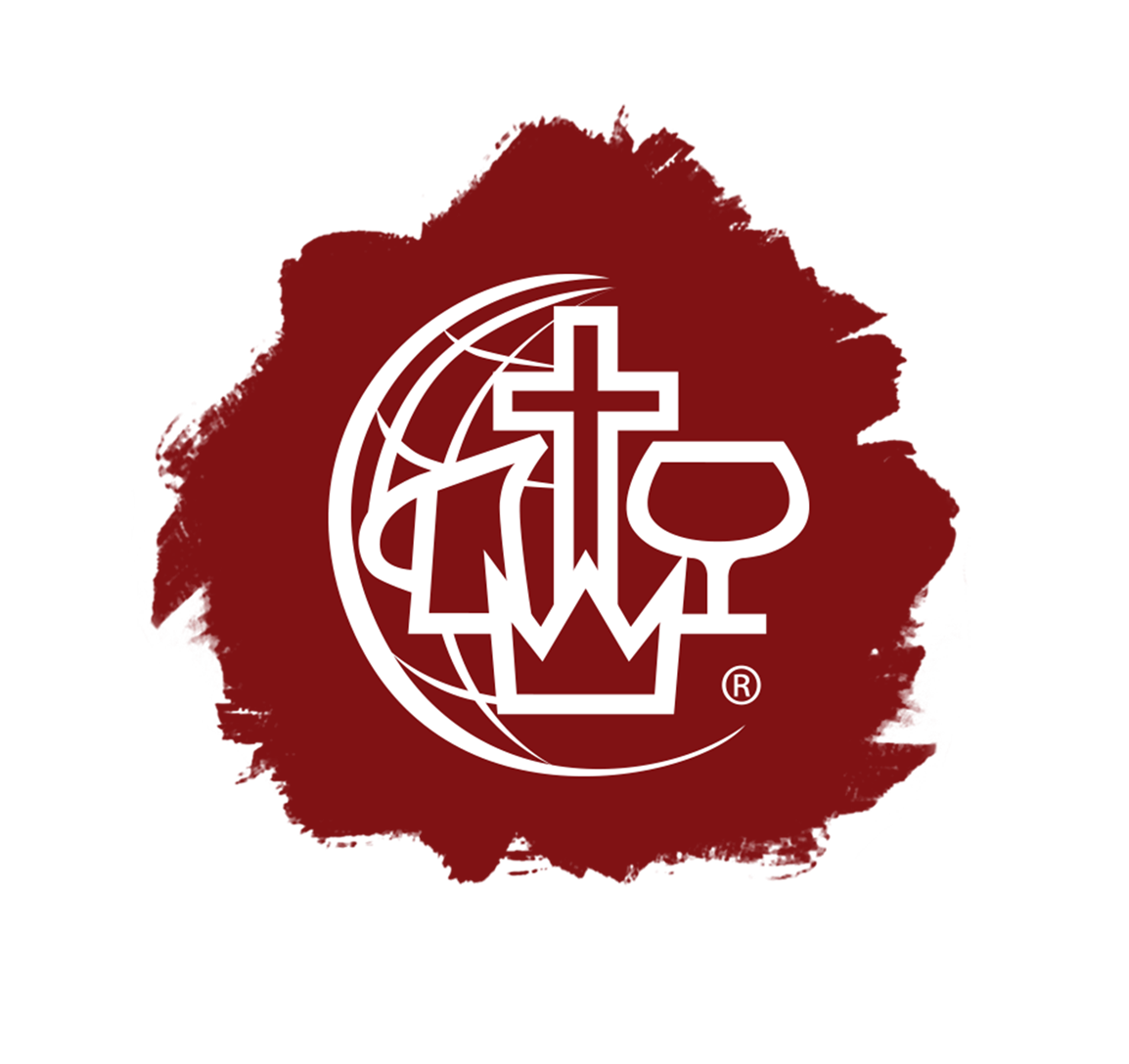 Lección 1
LA IMPORTANCIA DE
NUESTRA RELACIÓN CON DIOS
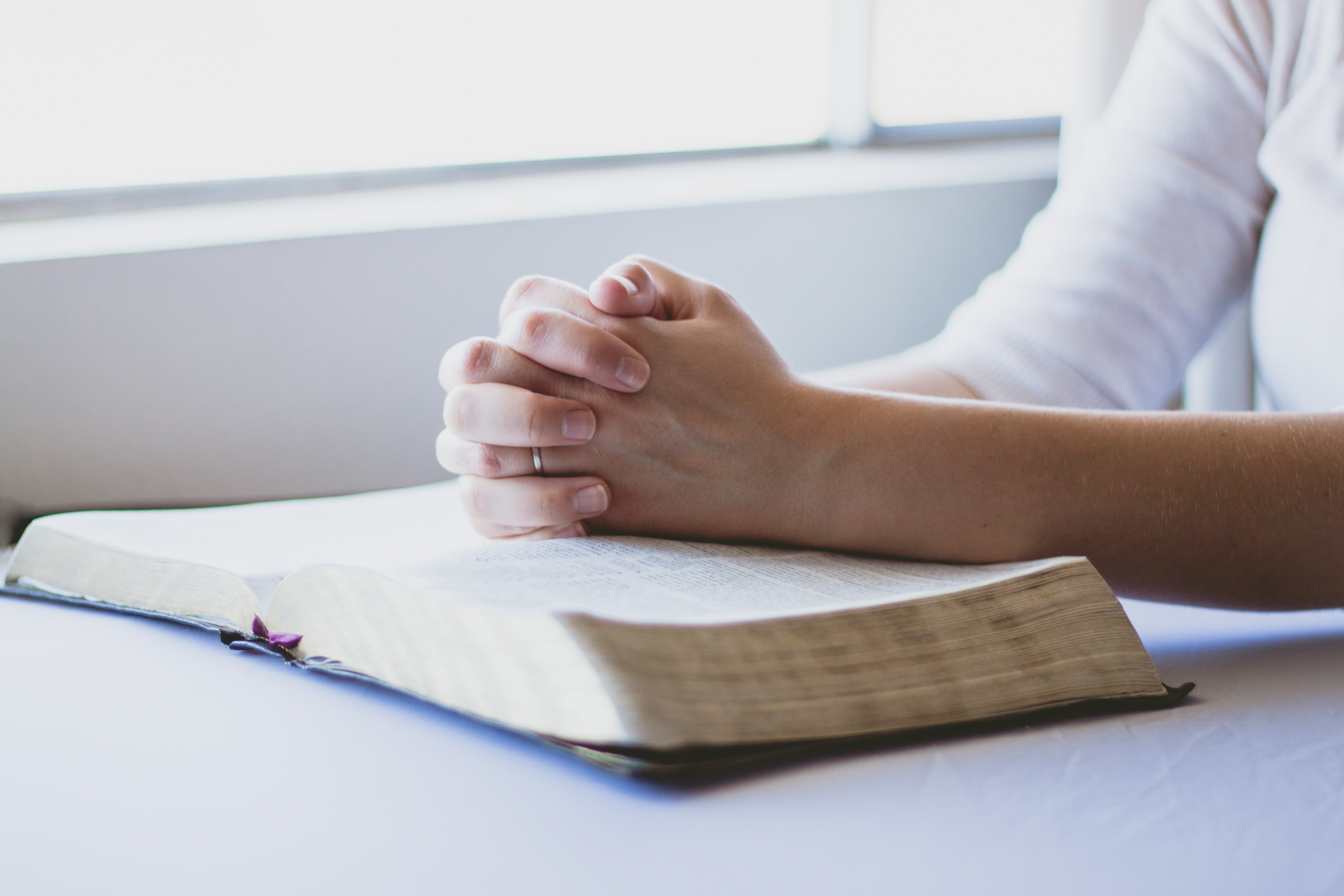 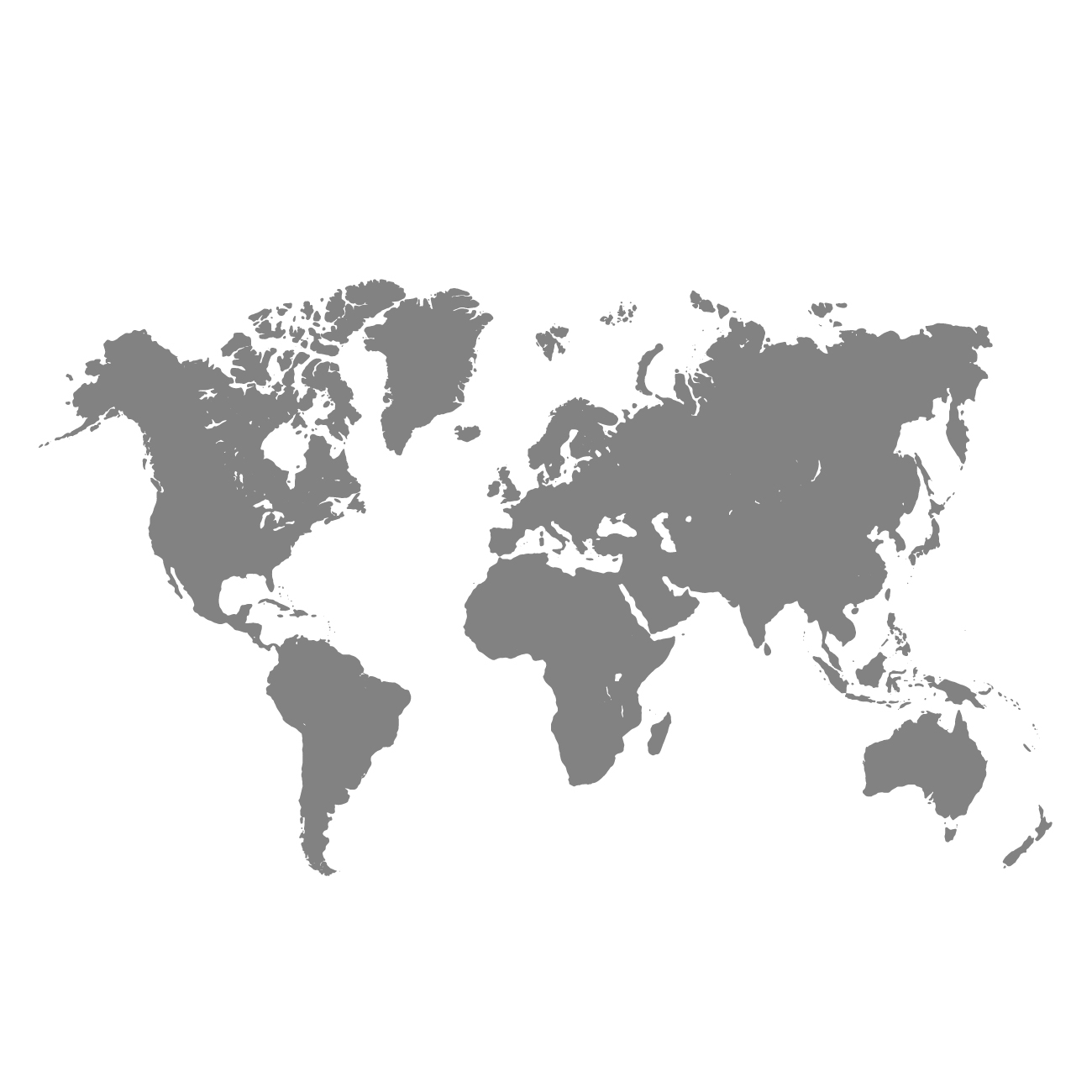 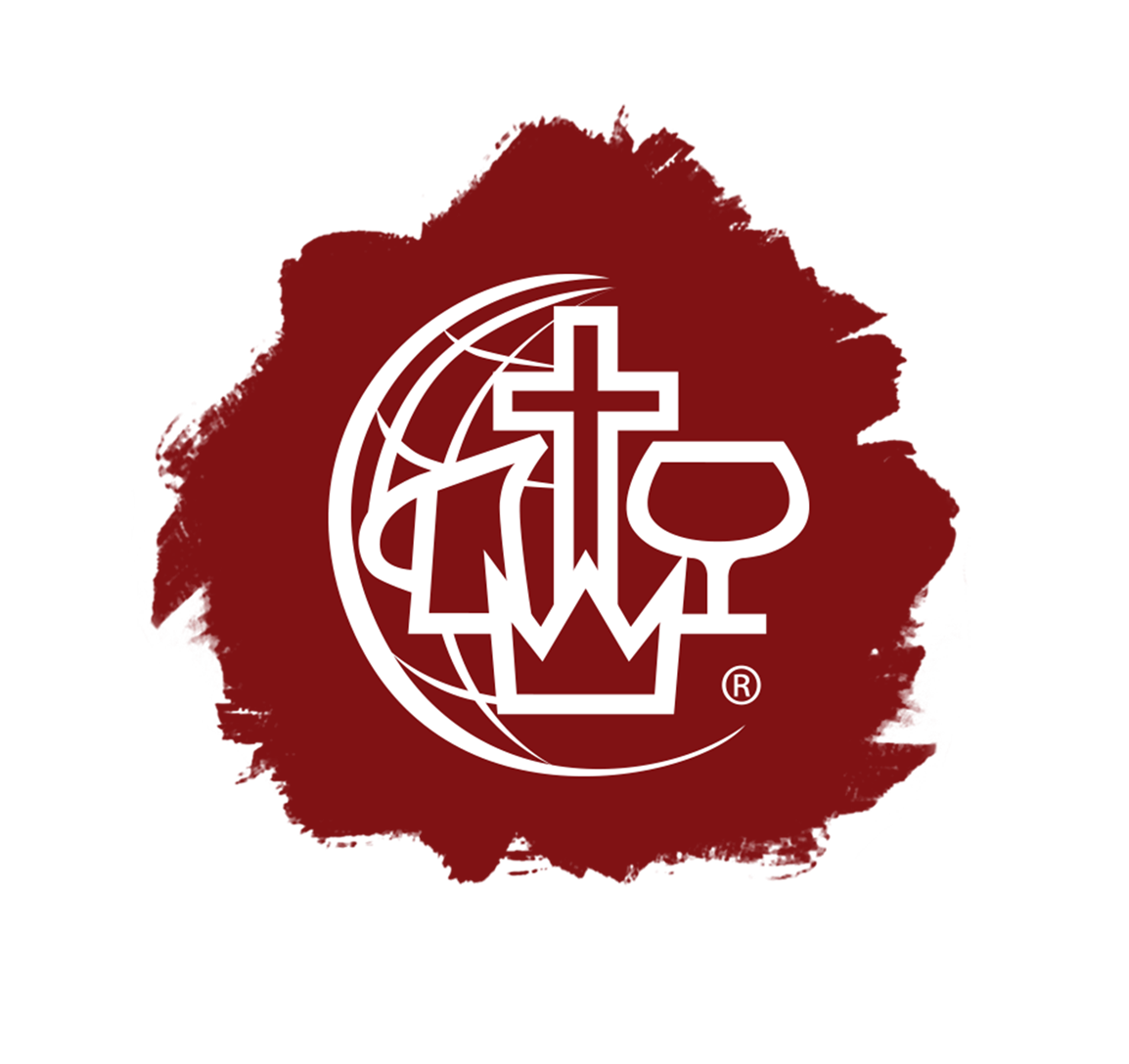 1a. Corintios 1:9
“Fiel es Dios por el cual fuimos llamados a la comunión con su Hijo Jesucristo nuestro Señor.”
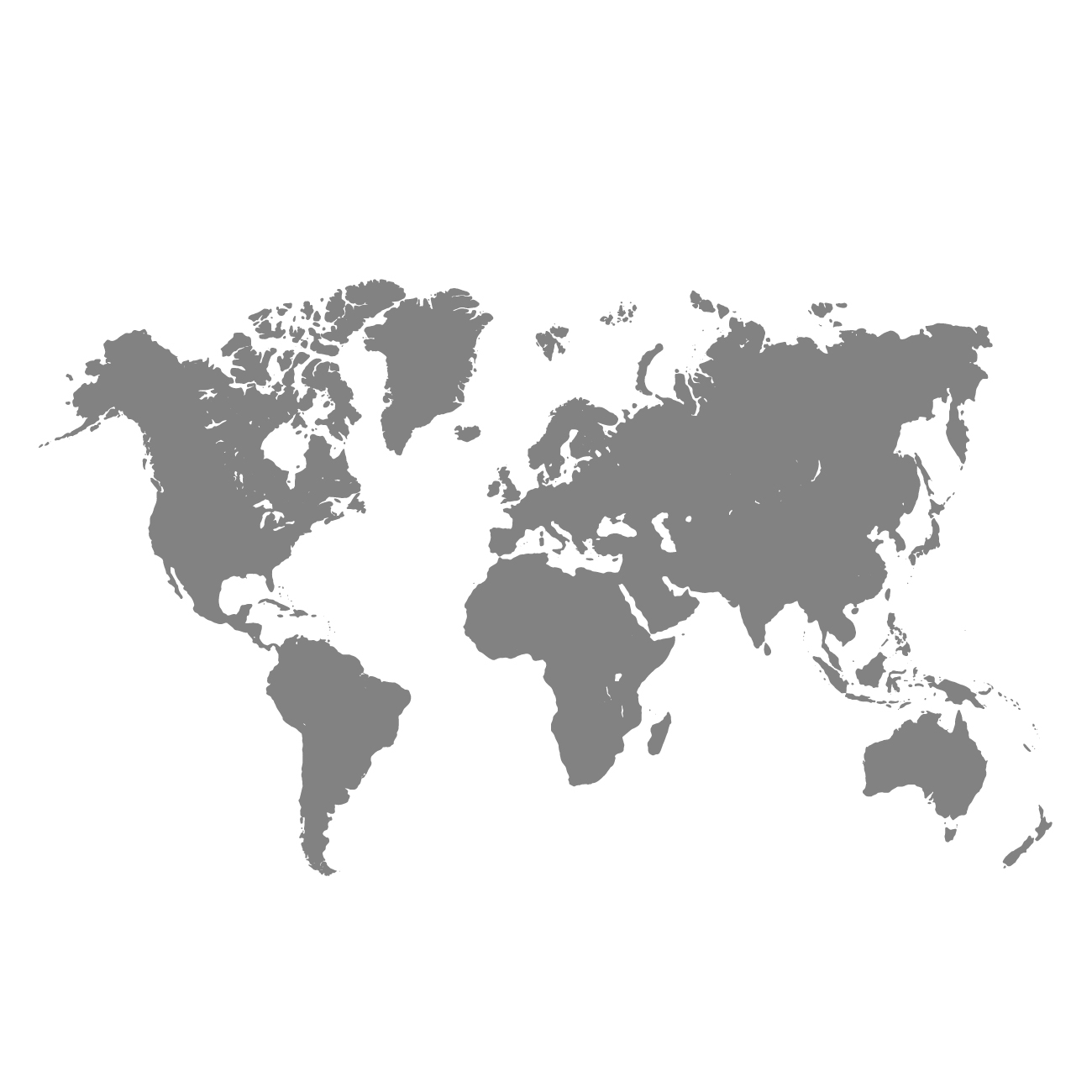 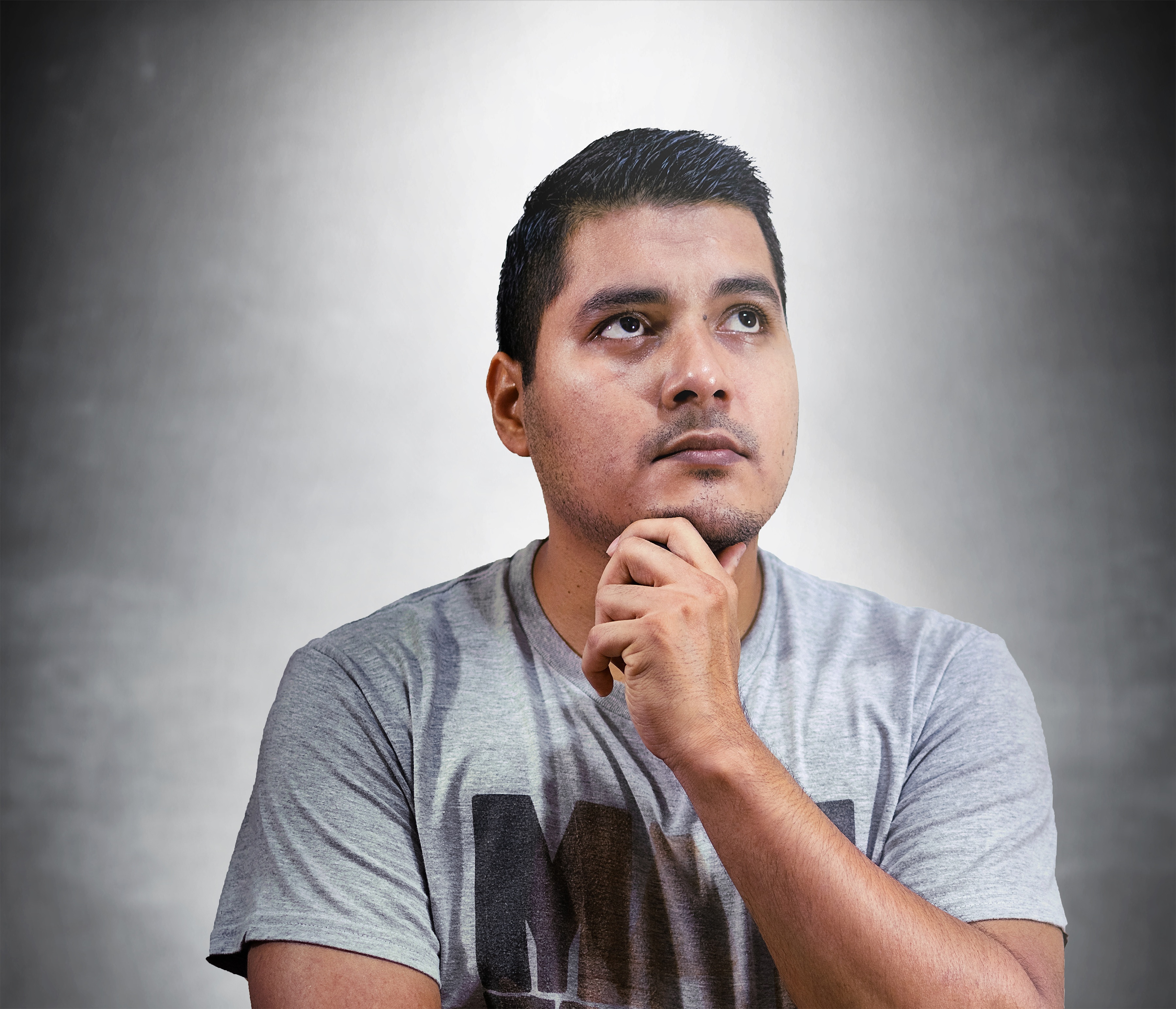 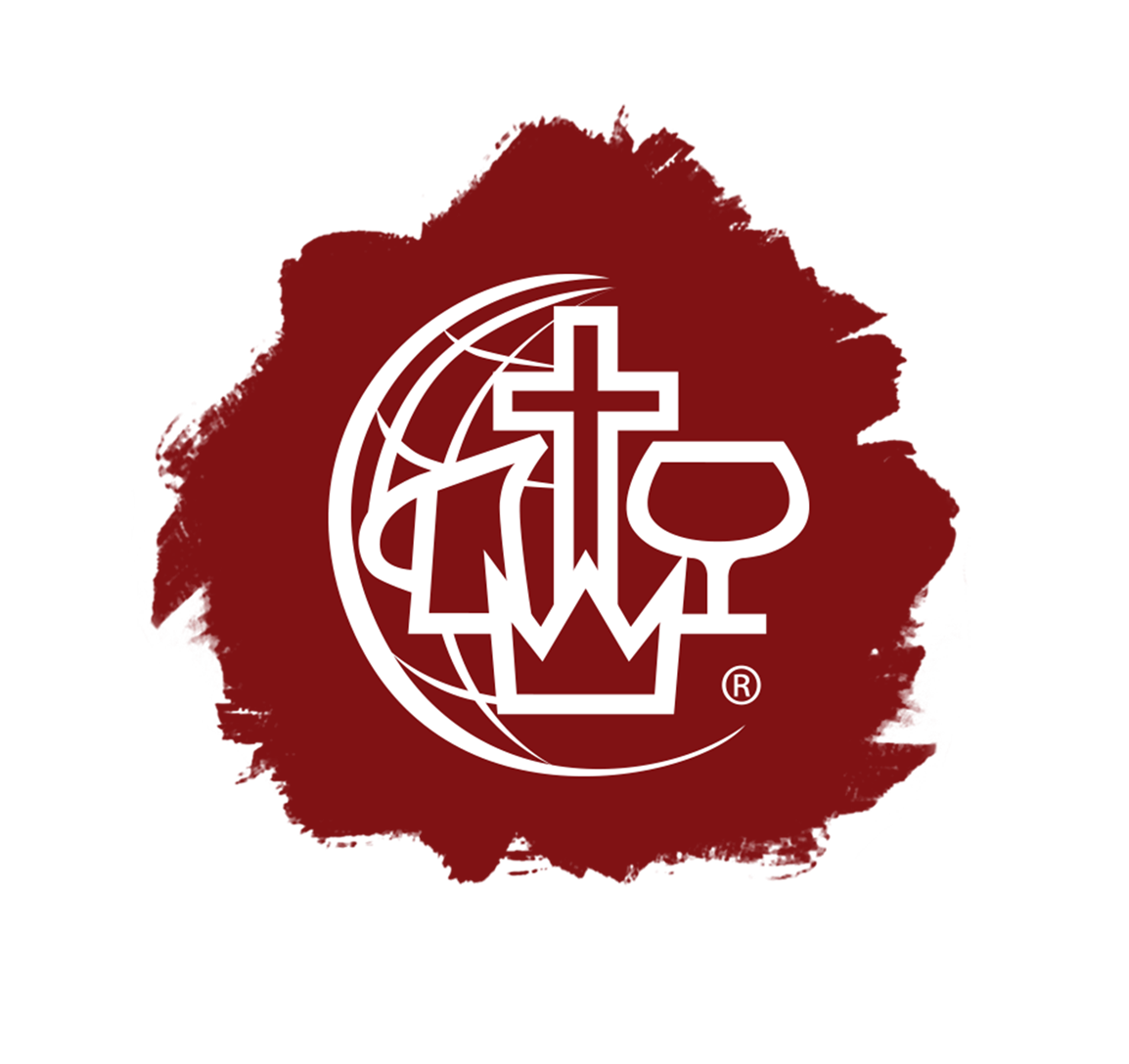 ¿Cómo debe ser nuestra relación con Dios?
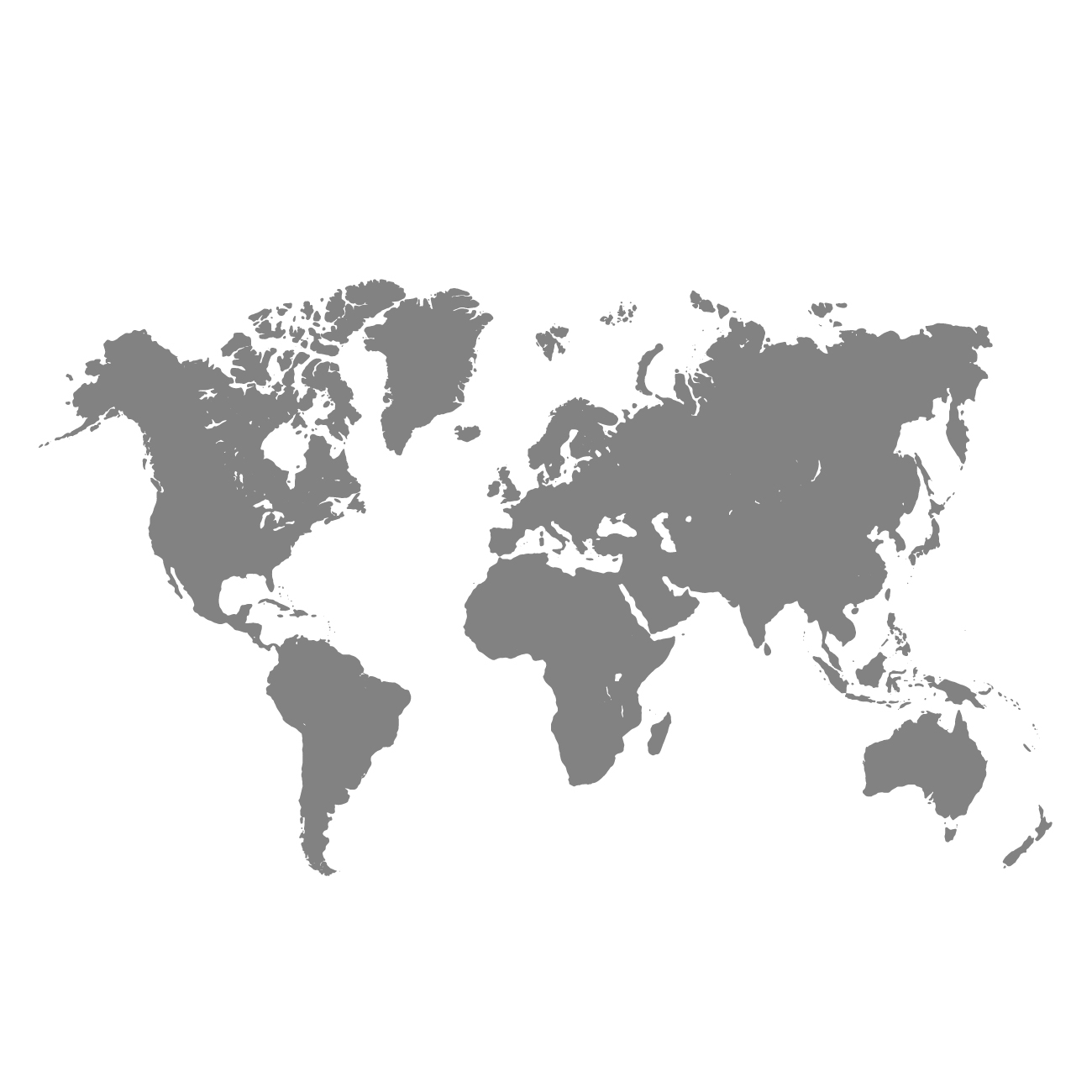 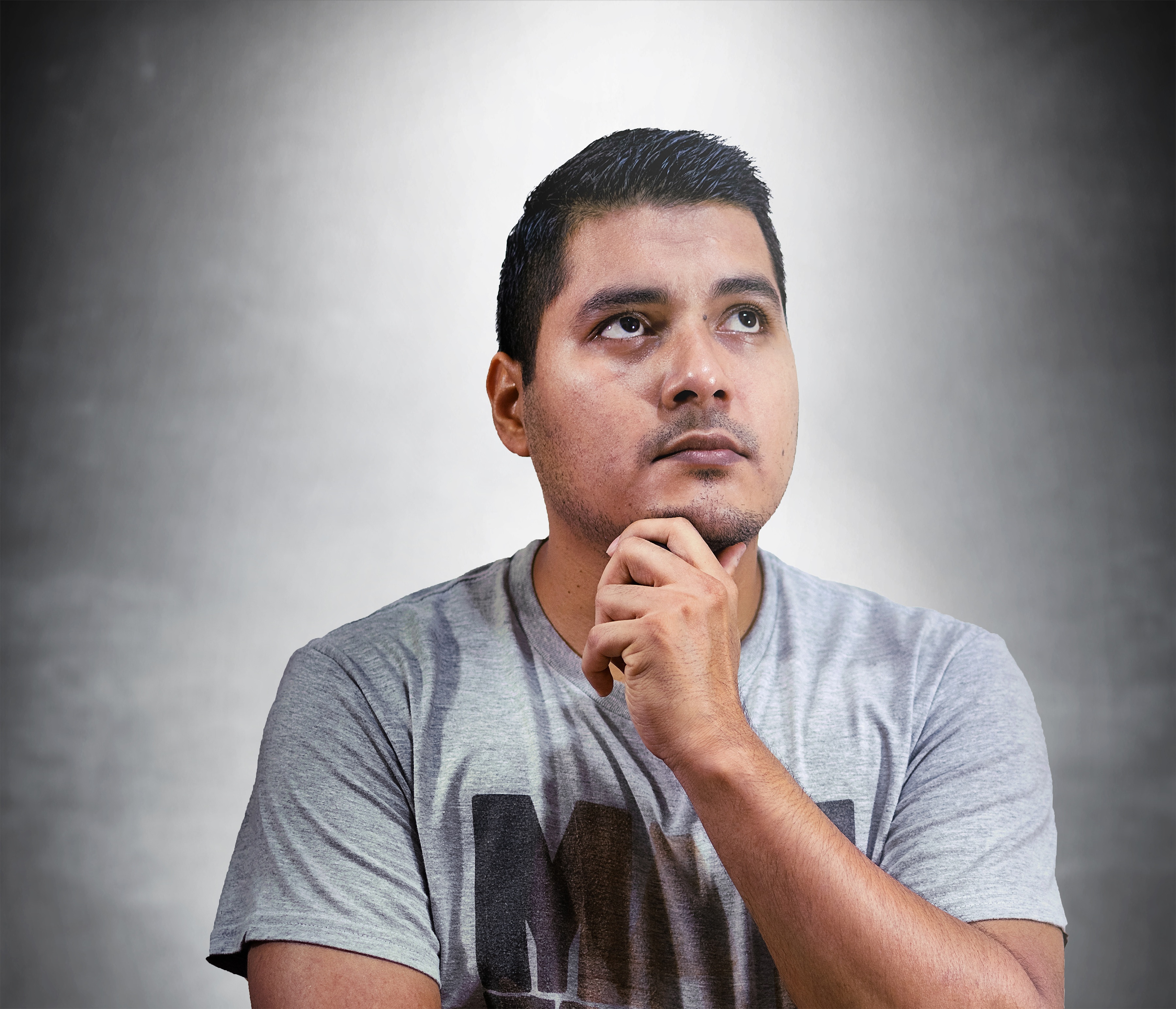 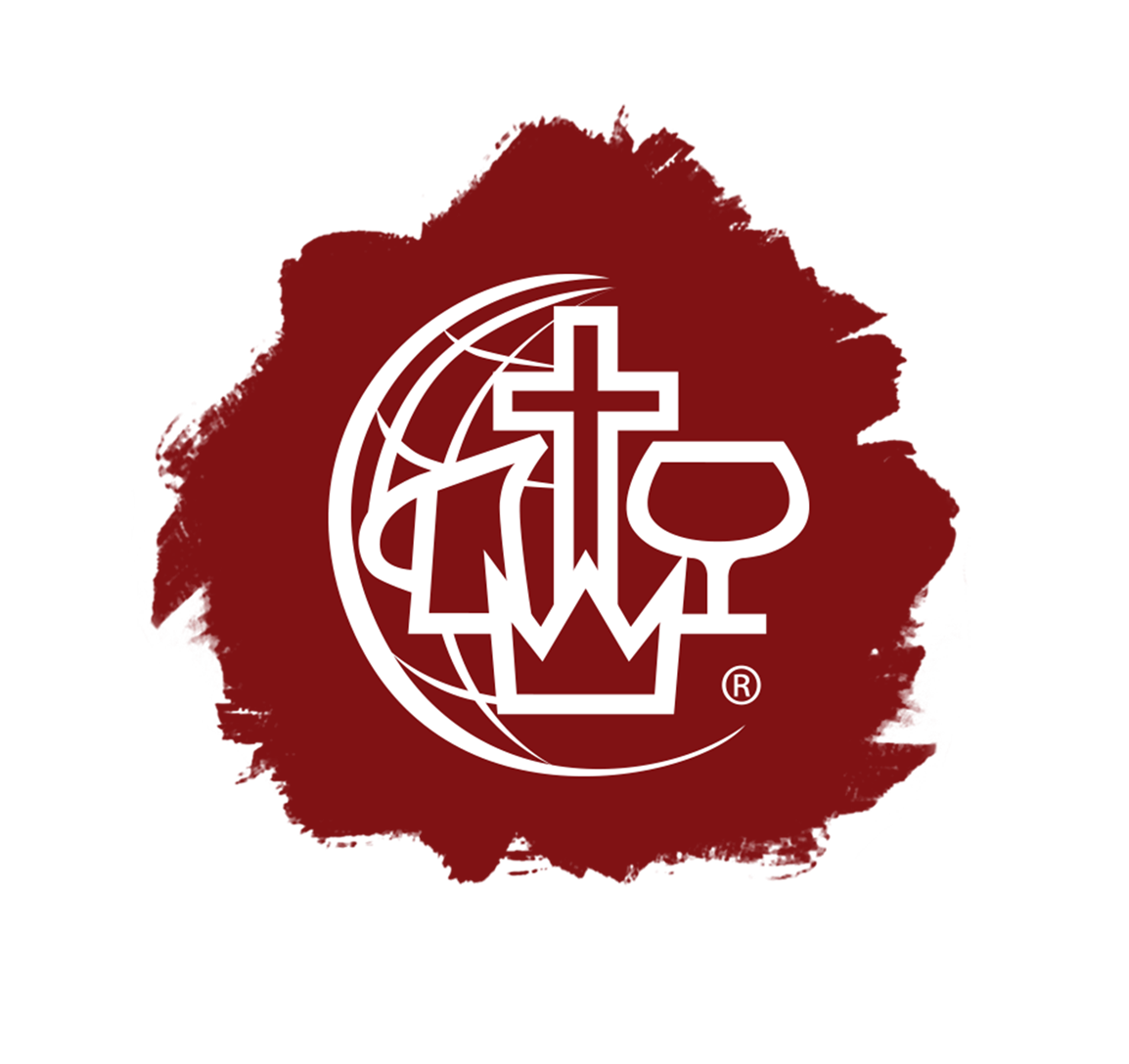 Debe ser personal
Mateo 6:6-7
“Nuestro Dios desea esa relación.”
Debe ser prioridad
Lucas 14:26
“Aborrecer no es despreciar,
es dar el primer lugar.”
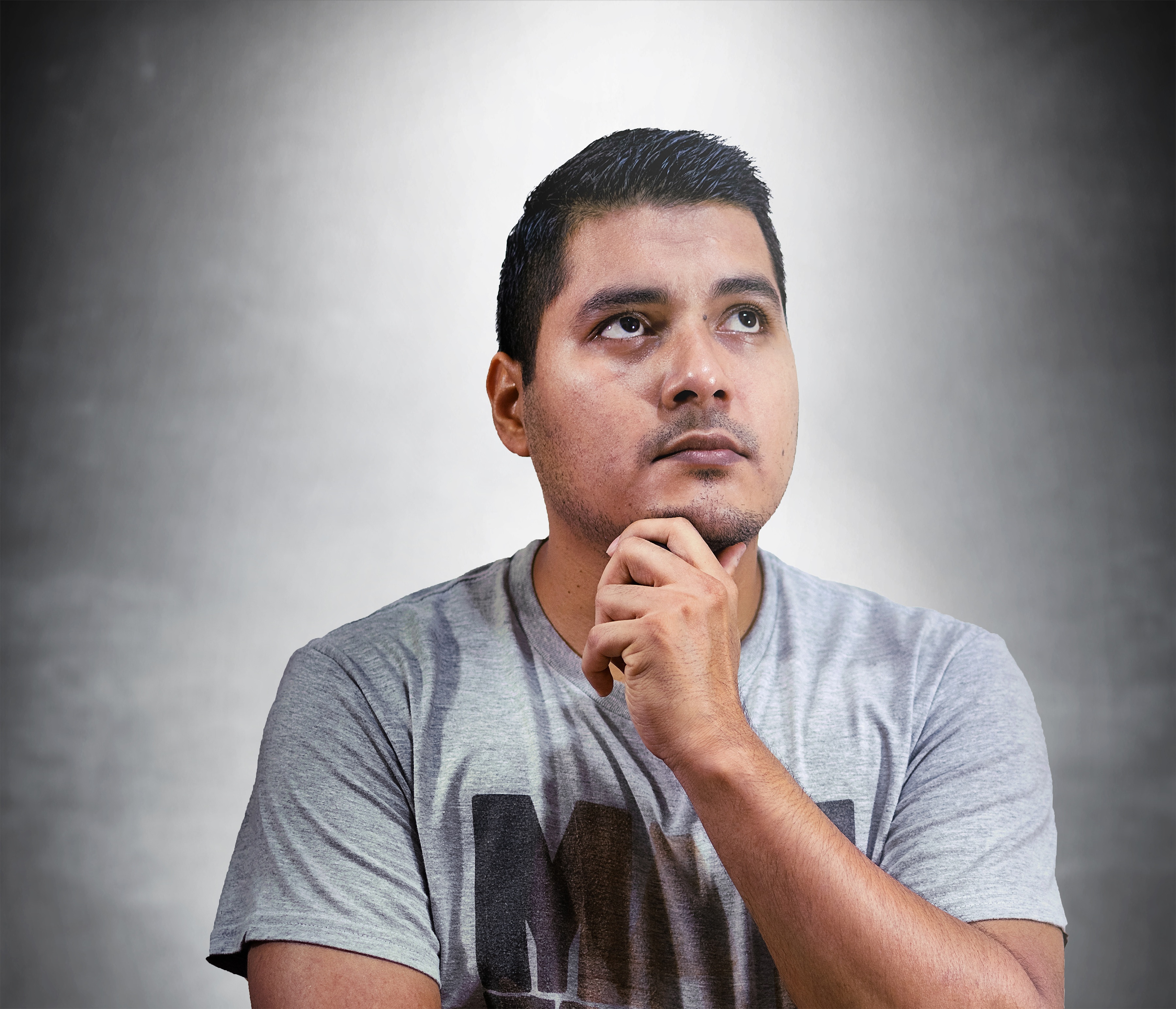 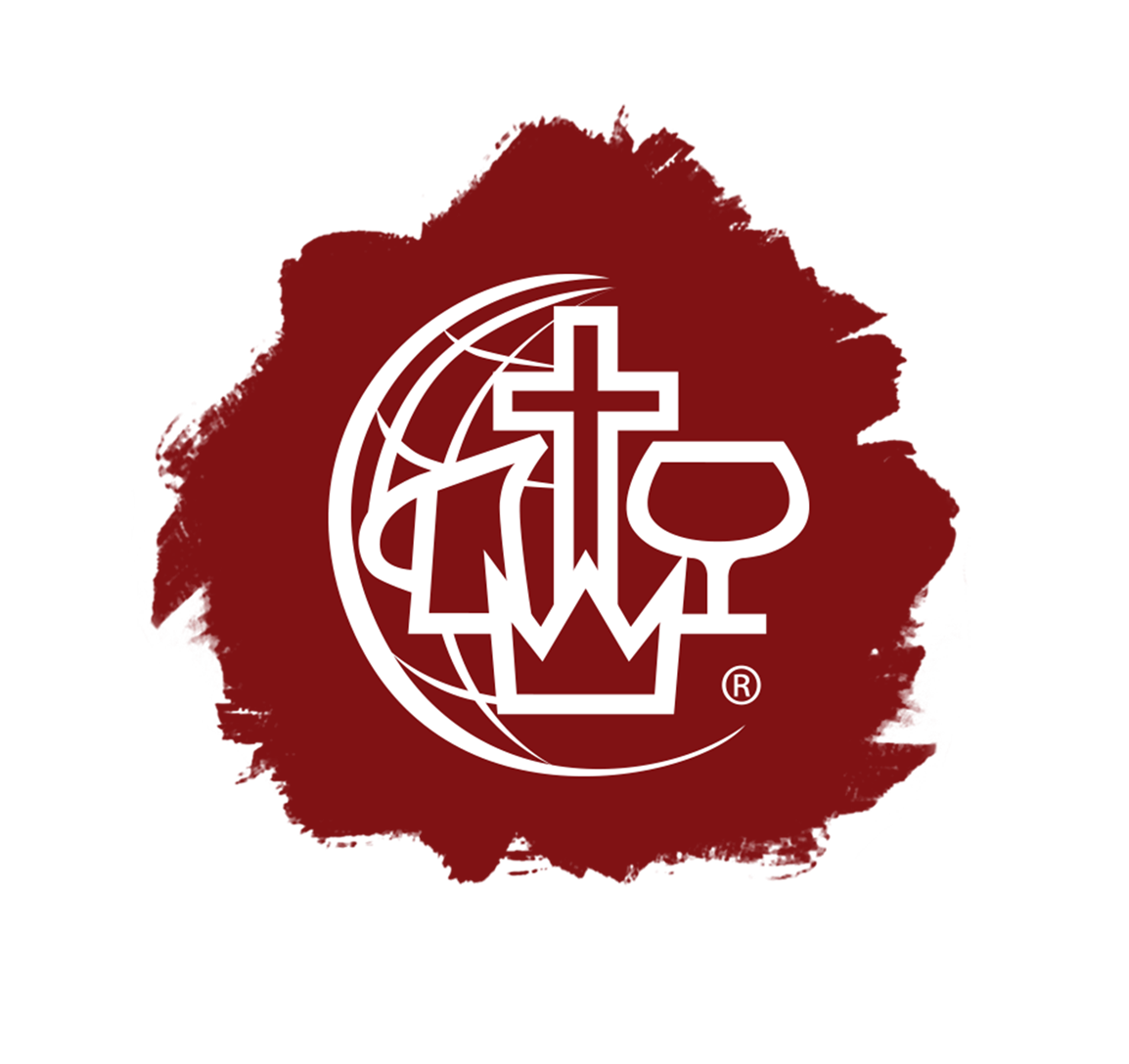 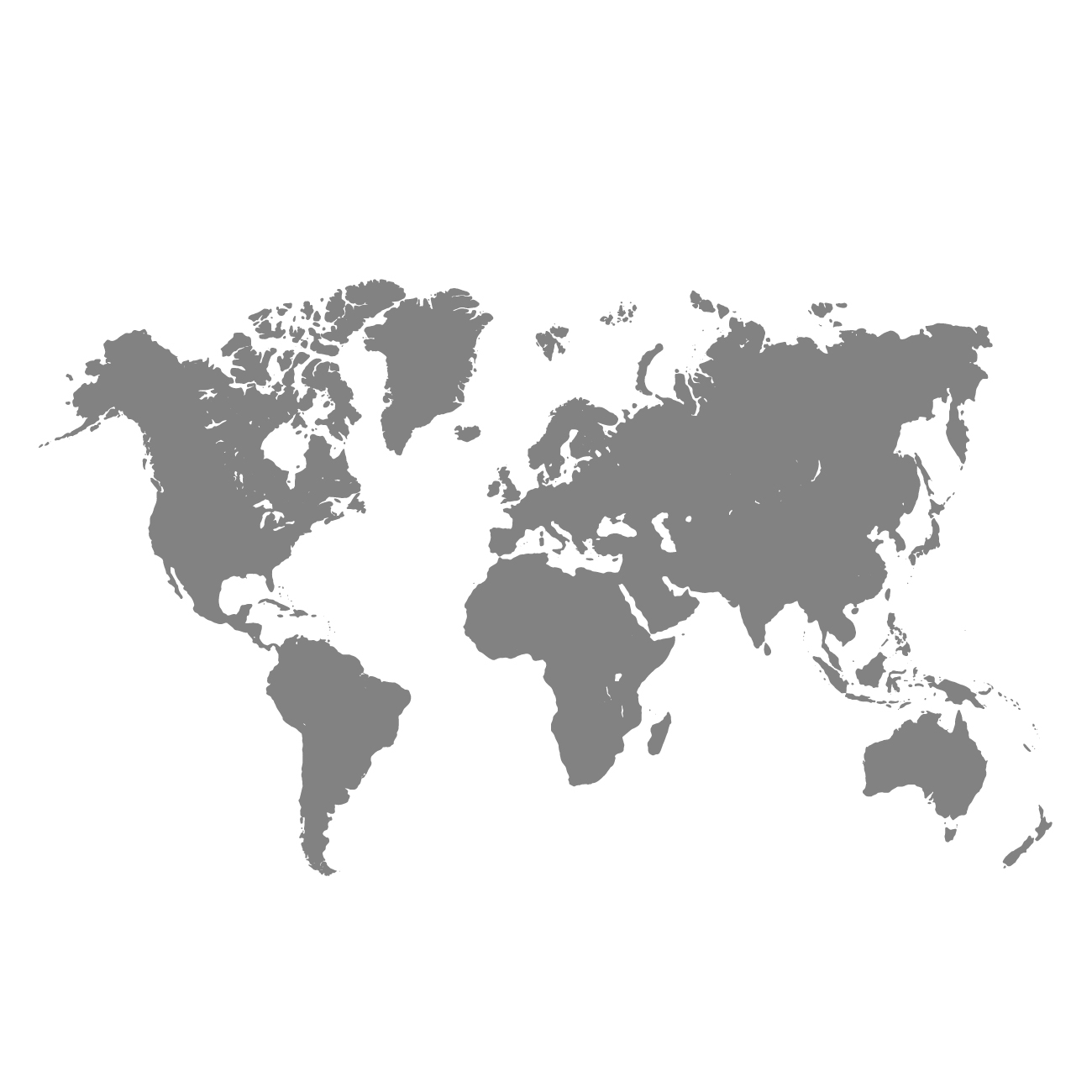 Debe ser diario
1a. Tesalonicenses 5:17
Génesis 28:26-27
“para Jacob ese lugar de encuentro
fue llamado Puerta del cielo.”
Es resultado de la obra de Jesús
Juan 15
“Jesús dice: Yo soy el tronco
y ustedes son las ramas.”
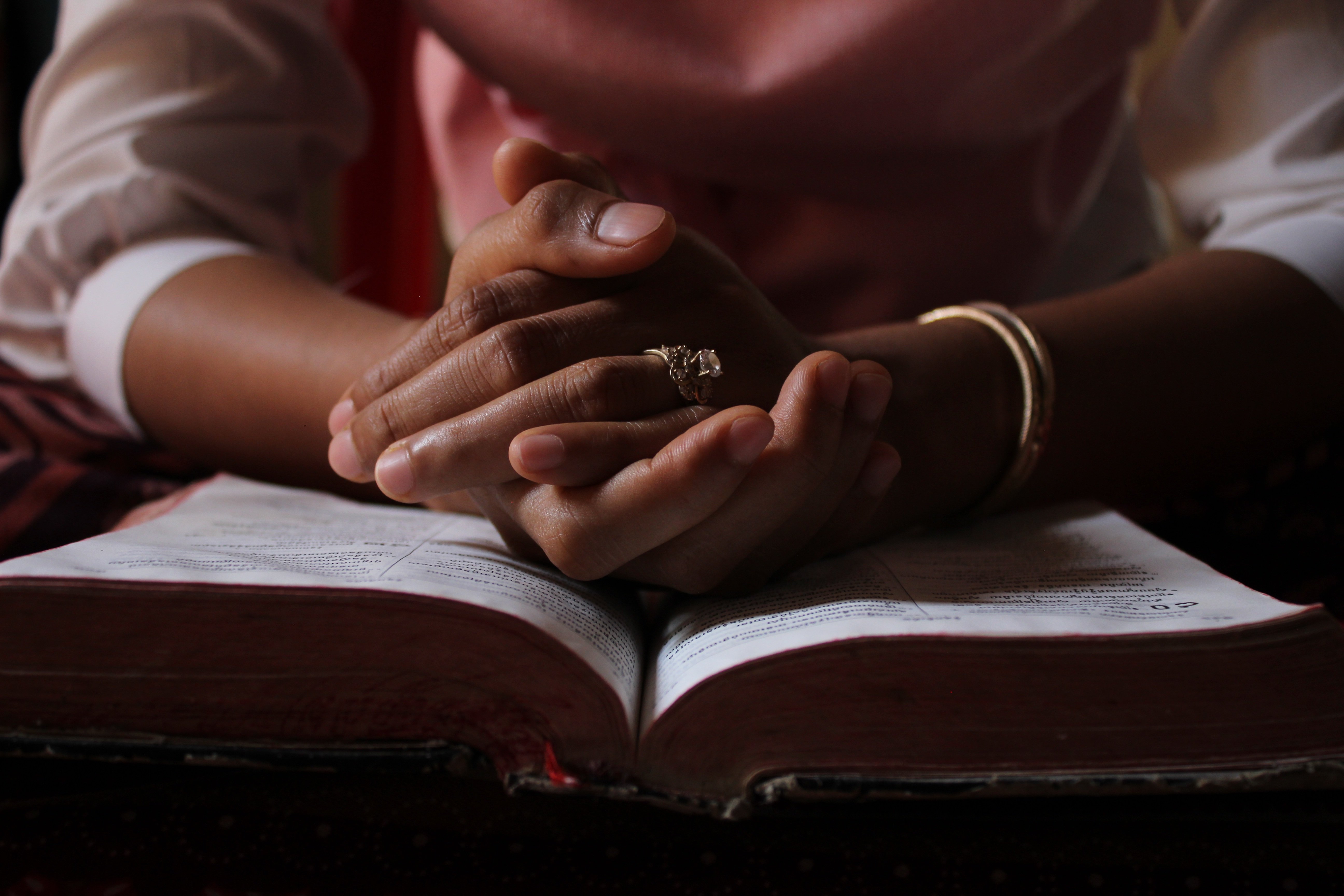 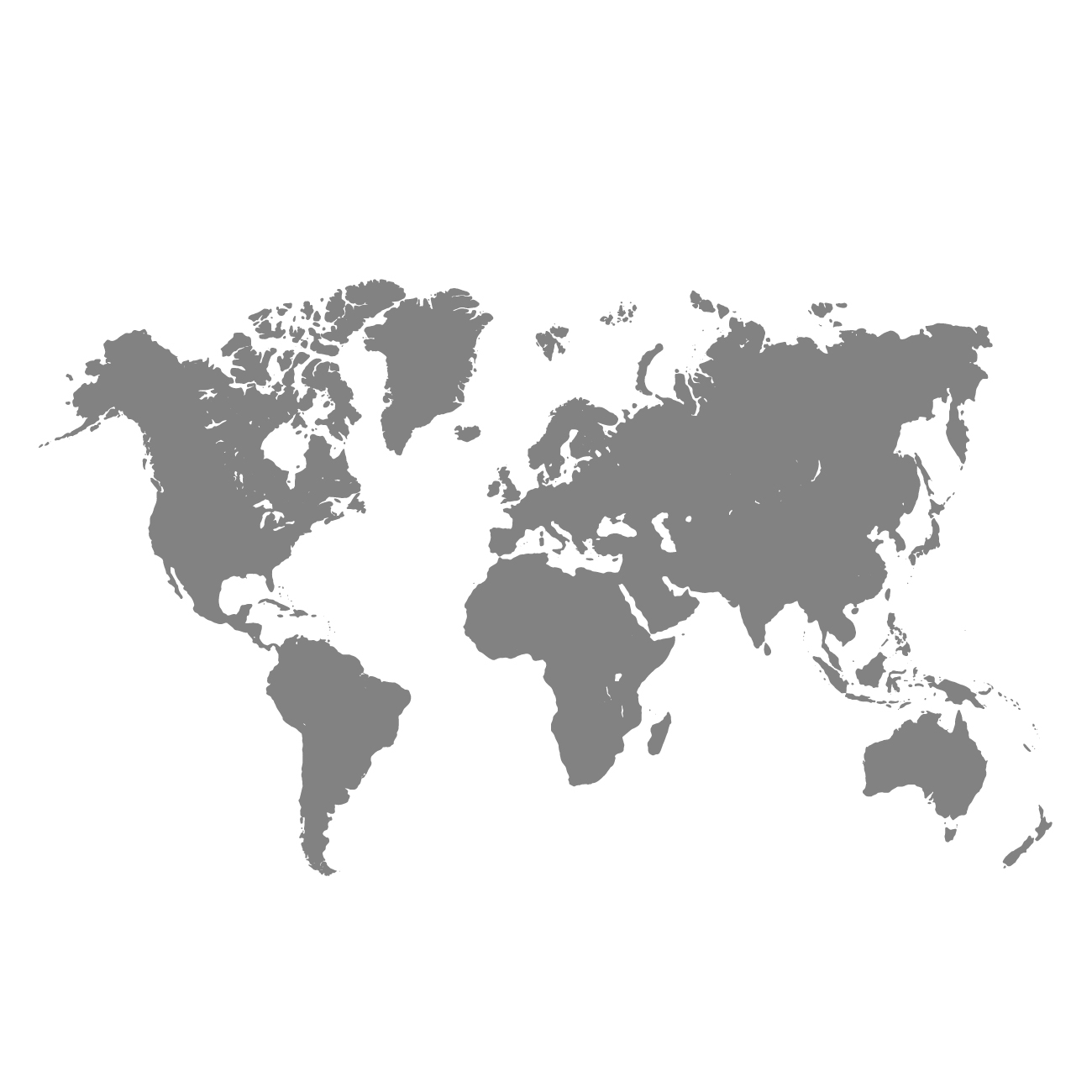 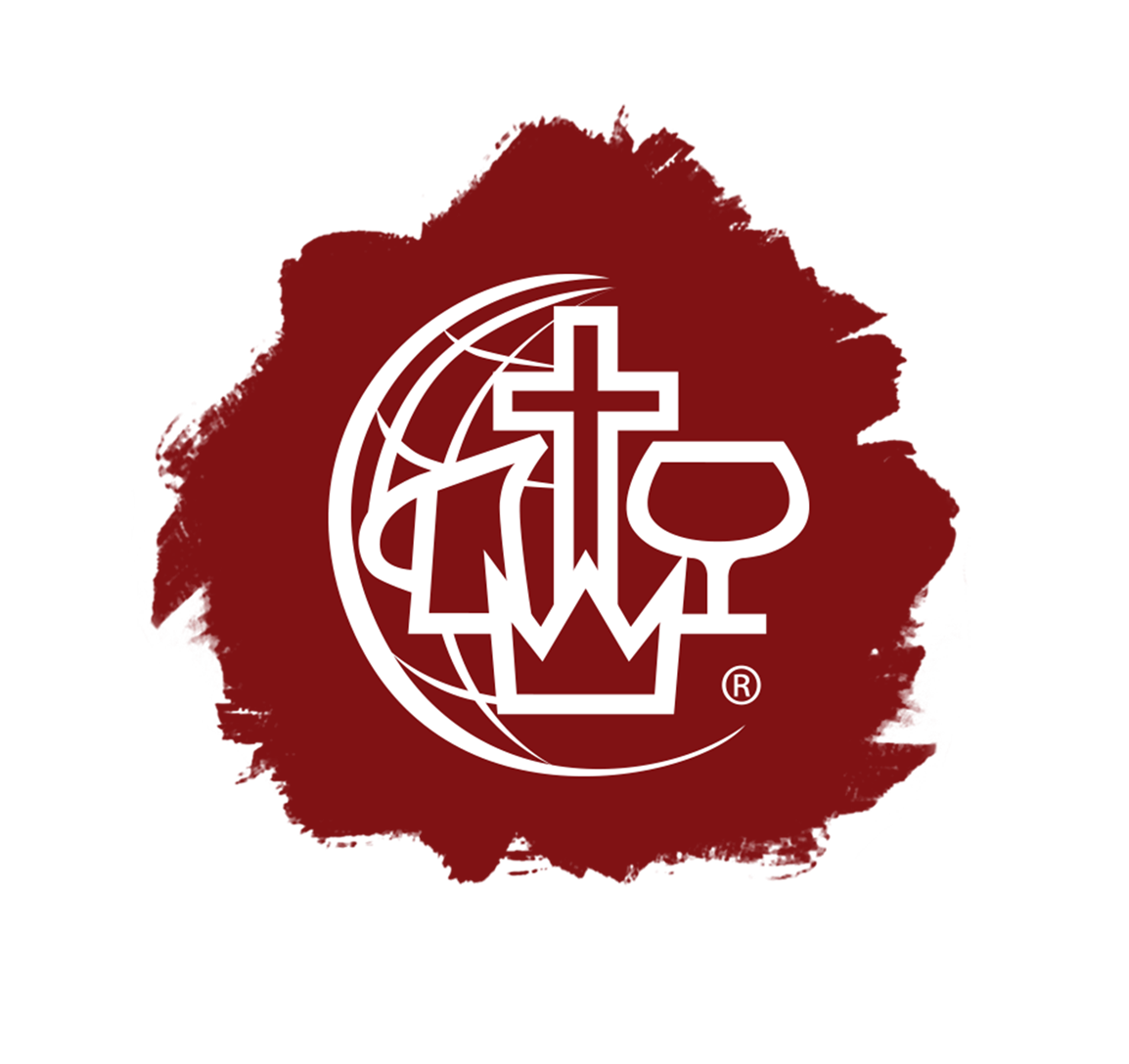 ¿Sobre qué debe estar establecida nuestra relación con Dios?
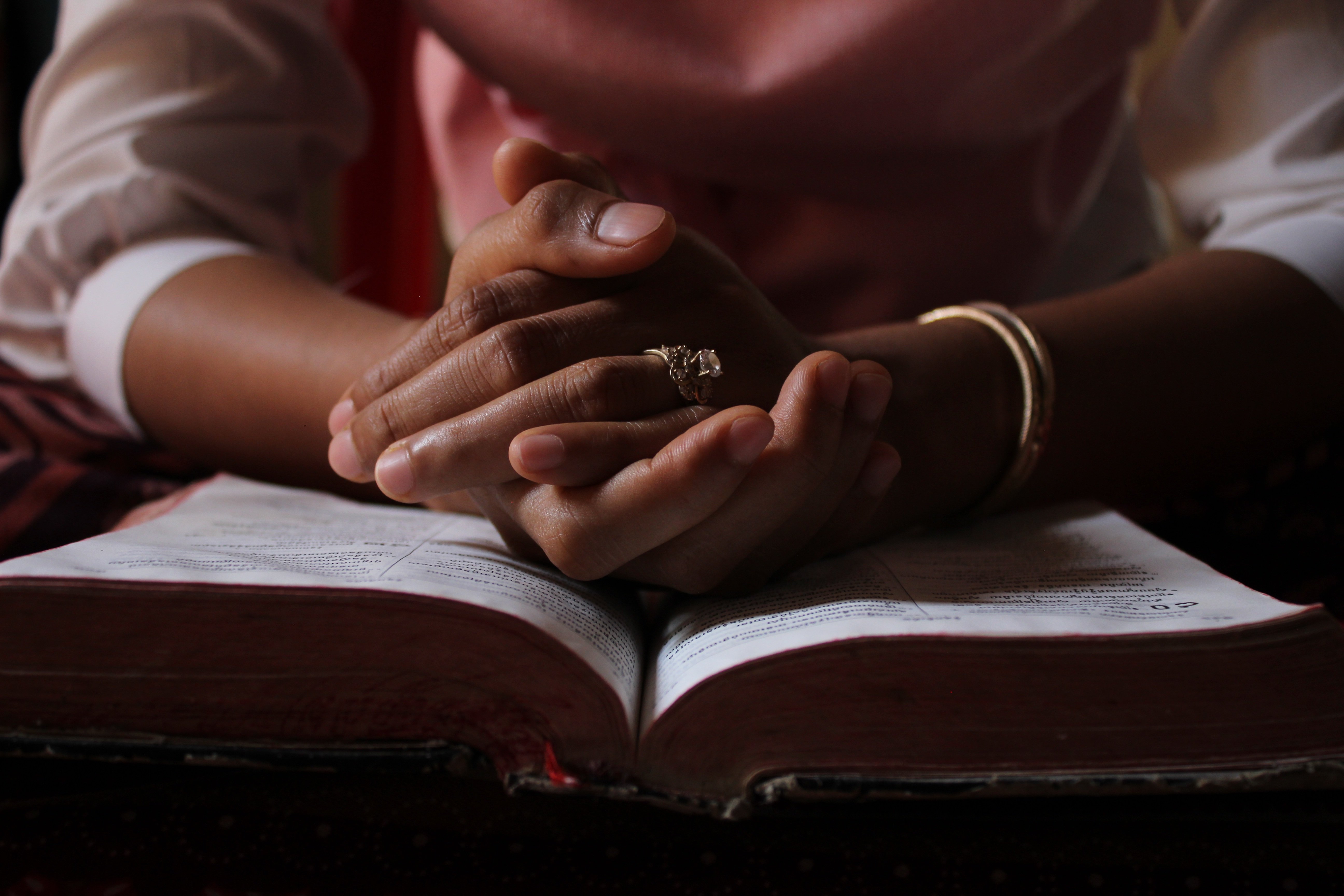 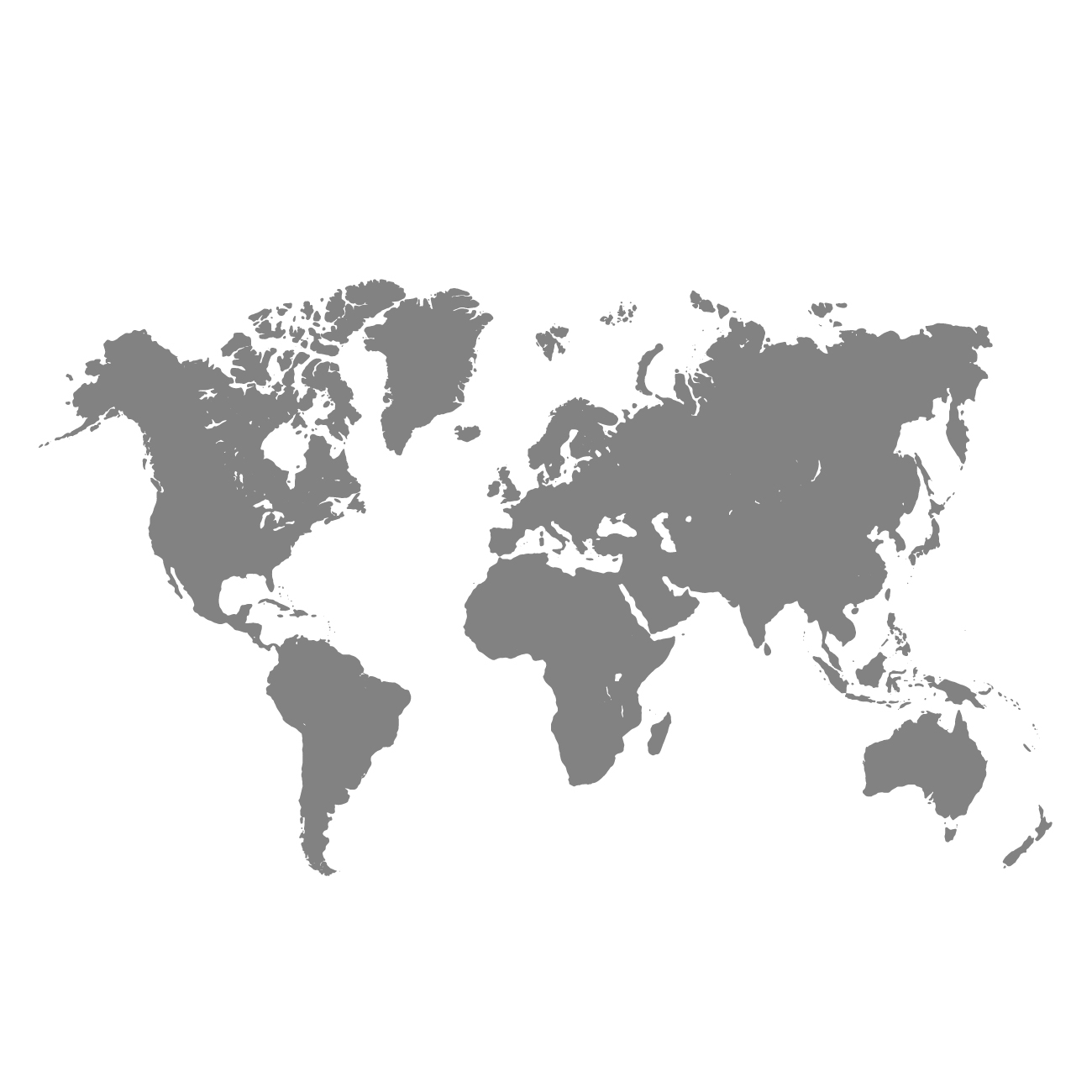 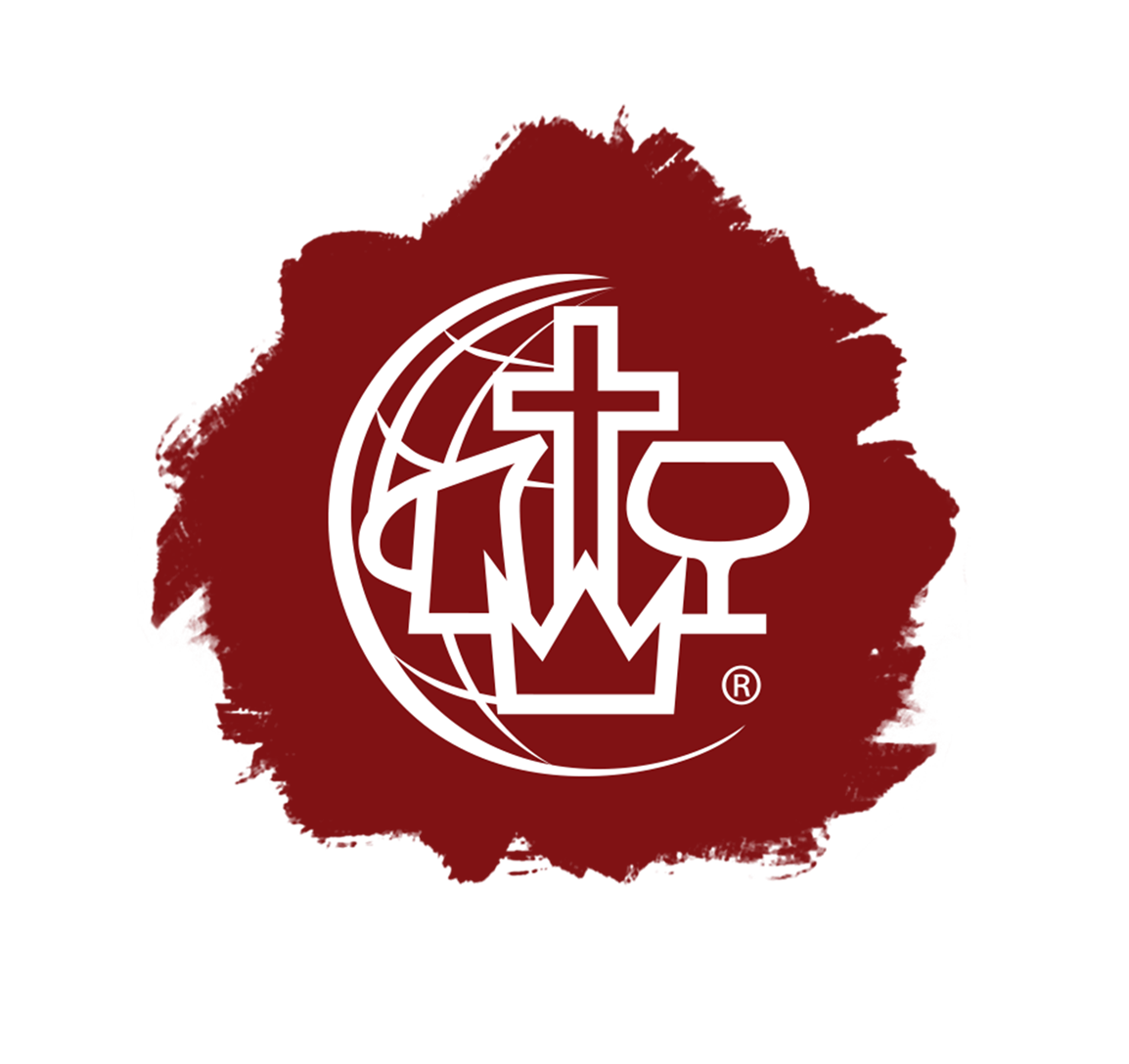 Obediencia
Temor de Dios
Amor a Dios
Relación por medio de la oración
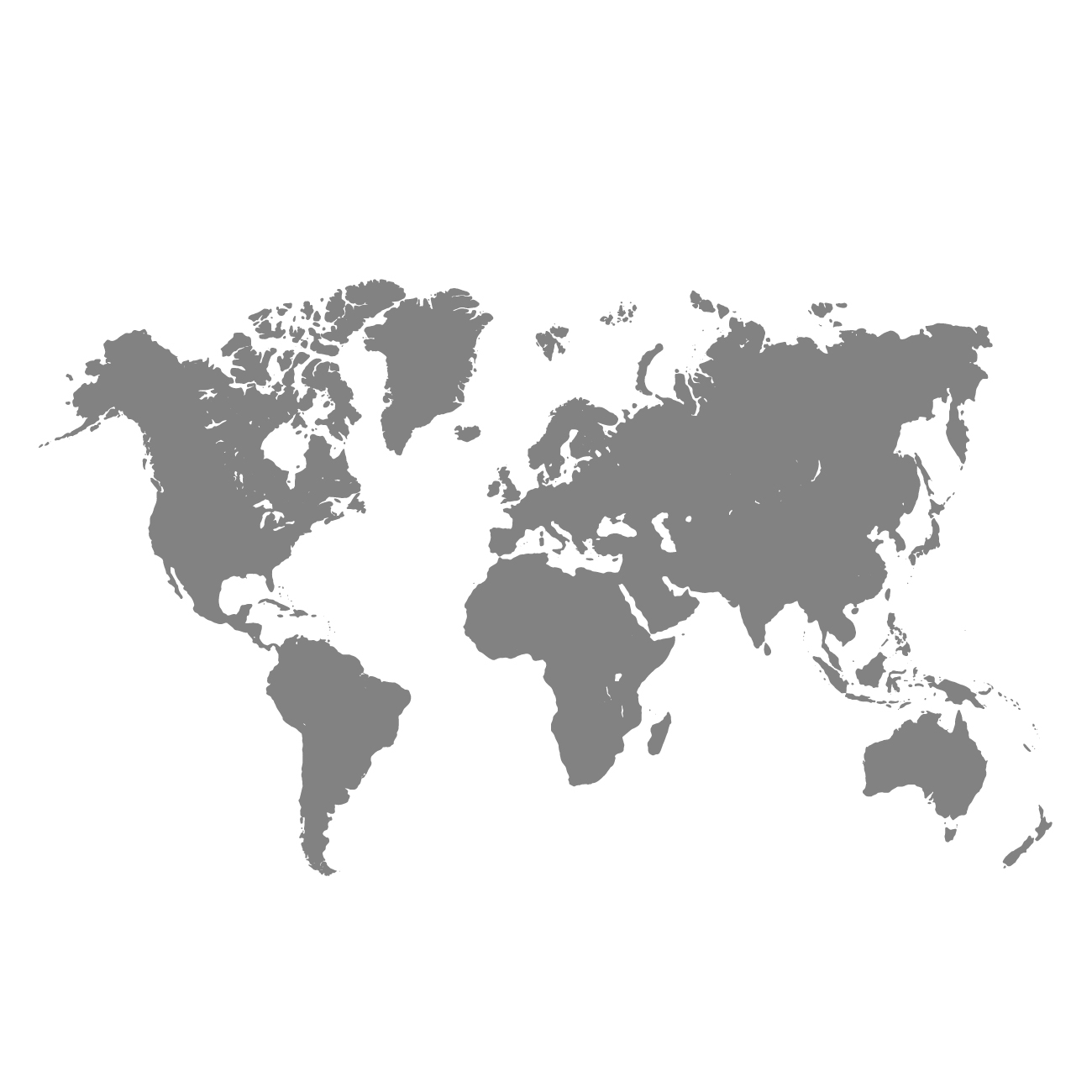 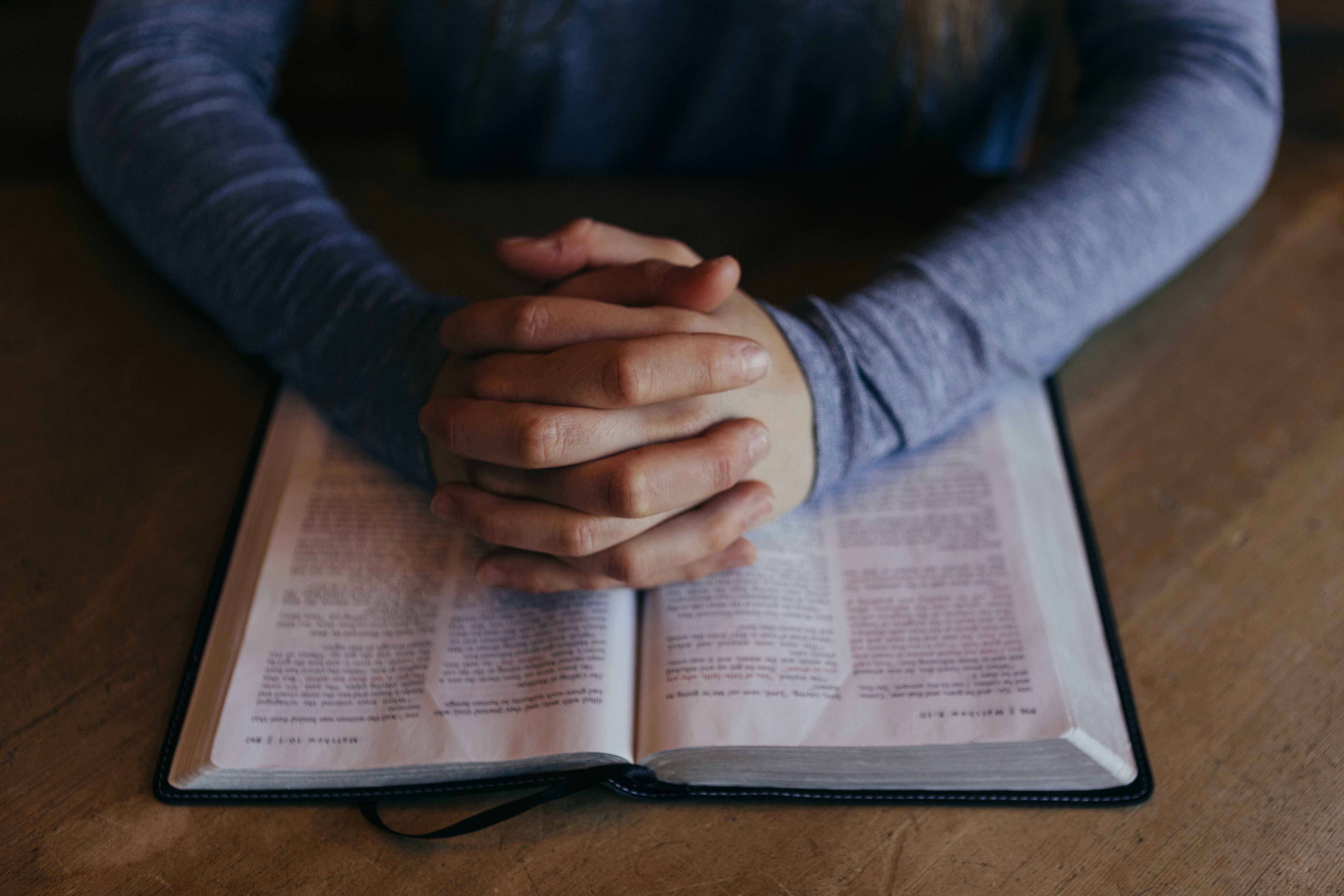 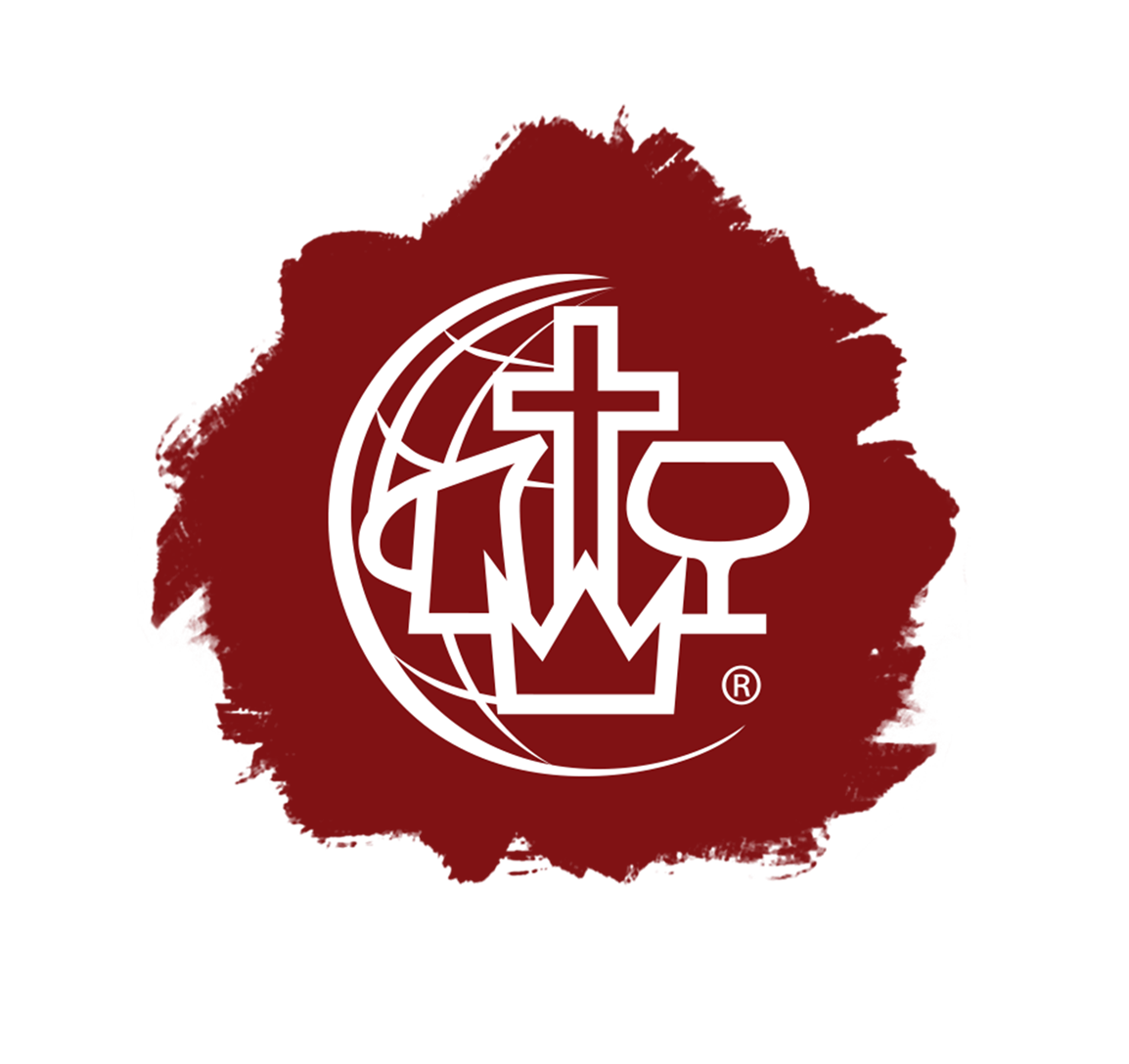 ¿Qué pasa cuando oramos?
Nuestra relación genera poder o autoridad
Efesios 6:10
“es claro que solo en
Él encontramos Fortaleza”
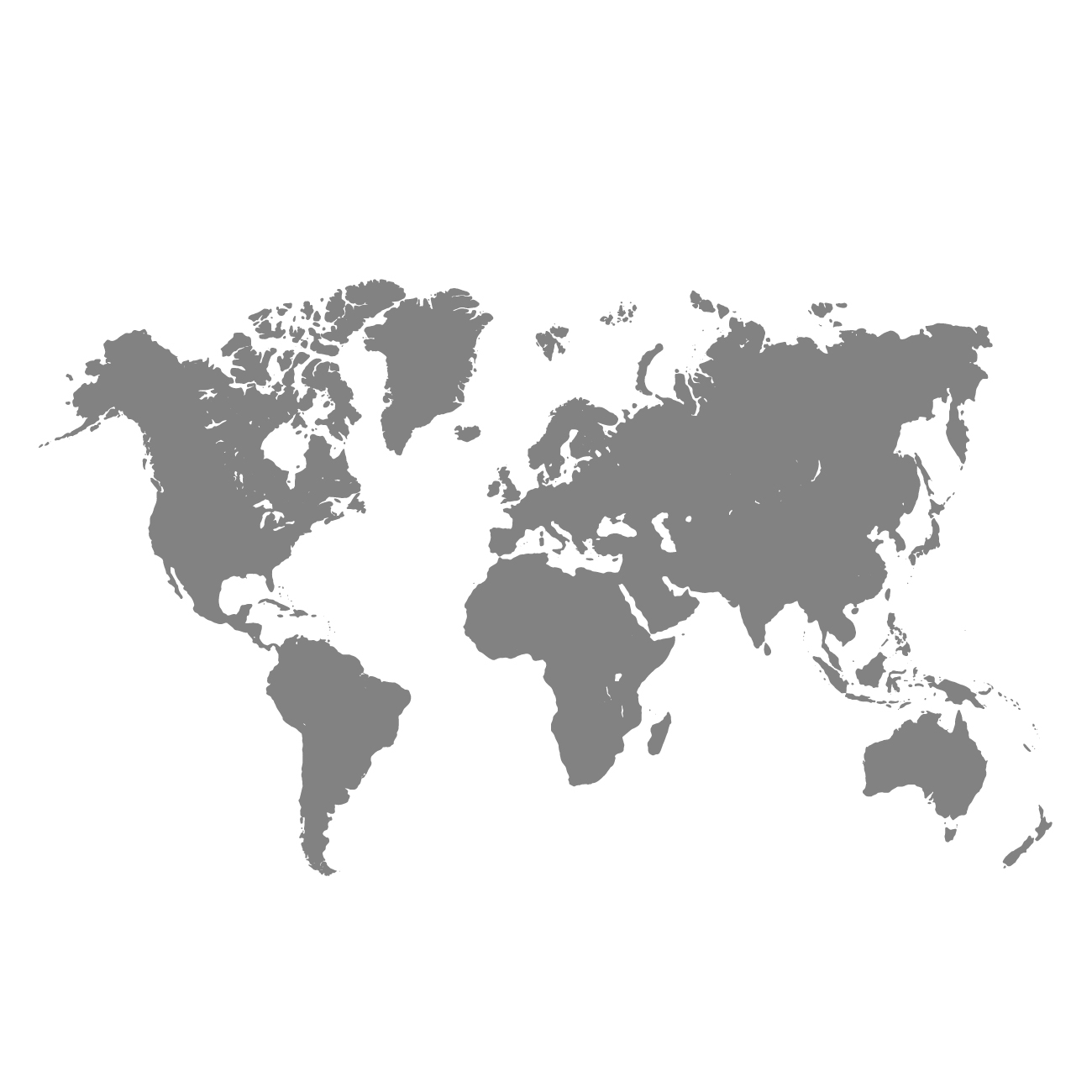 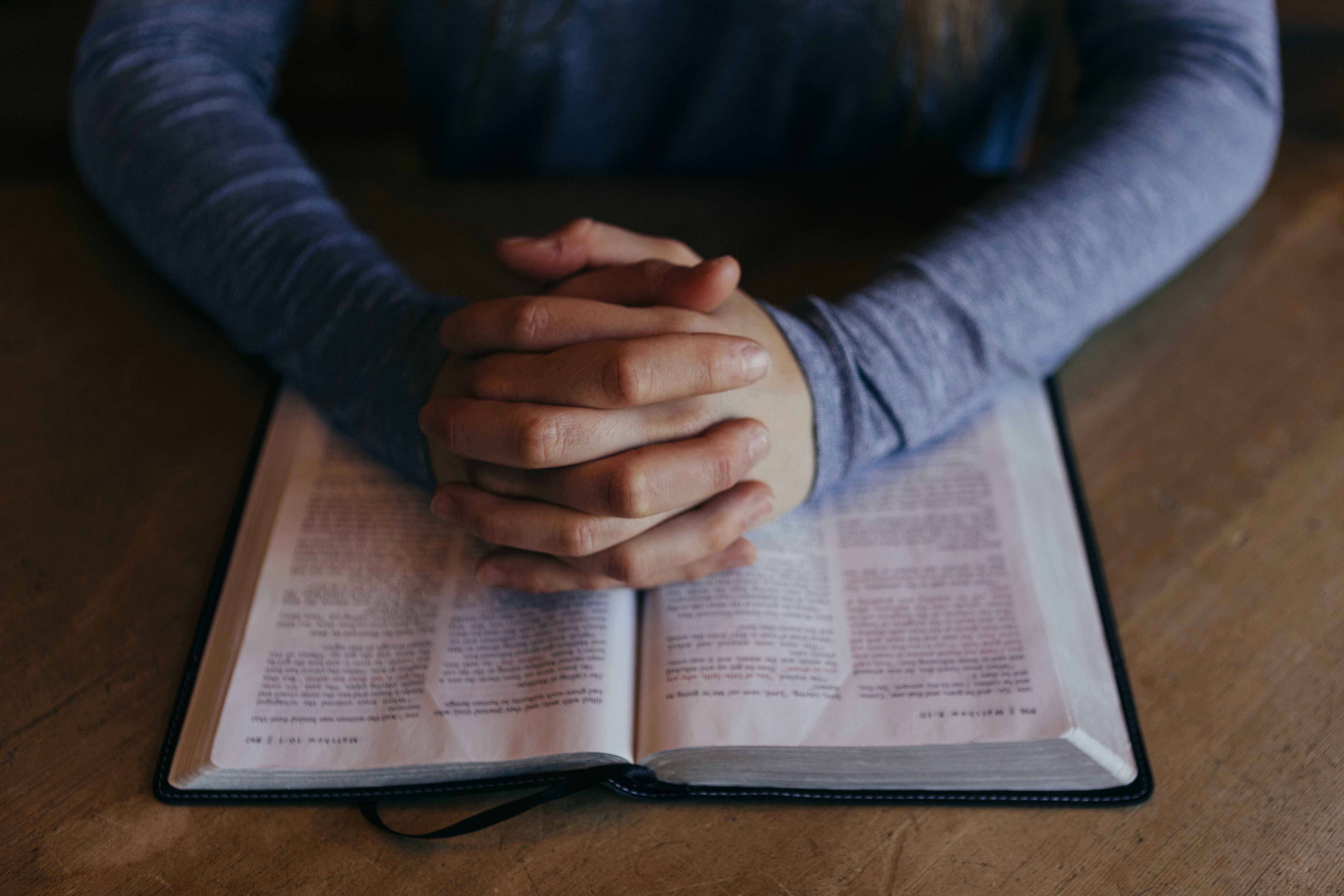 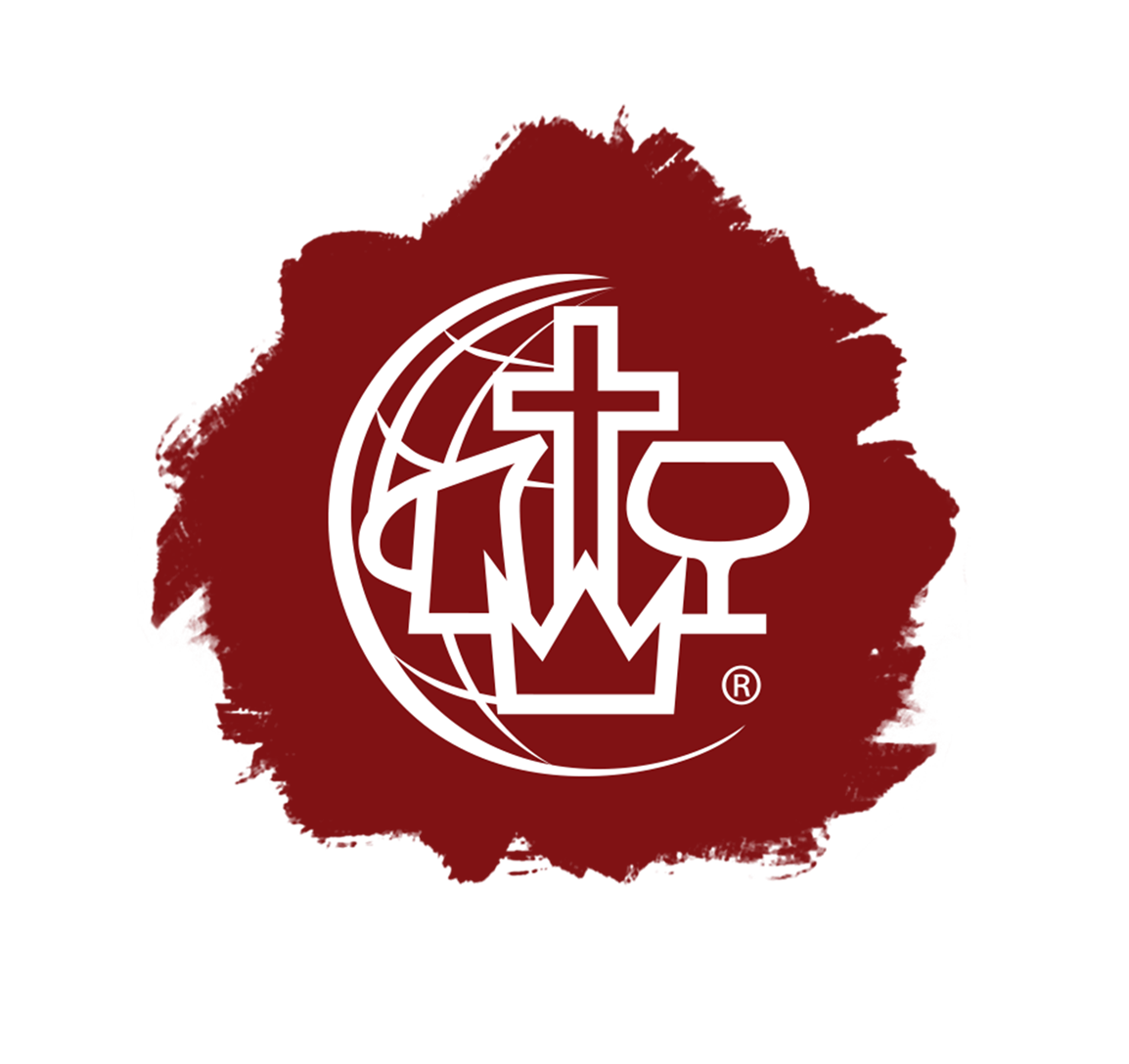 Solo en su poder vencemos la tentación y la prueba
Mateo 26:41
“Jesús mismo necesitó orar
para vencer toda tentación”
Nos acerca personalmente a Él
Juan 14:23
“la oración es una forma de
tener intimidad con Dios”
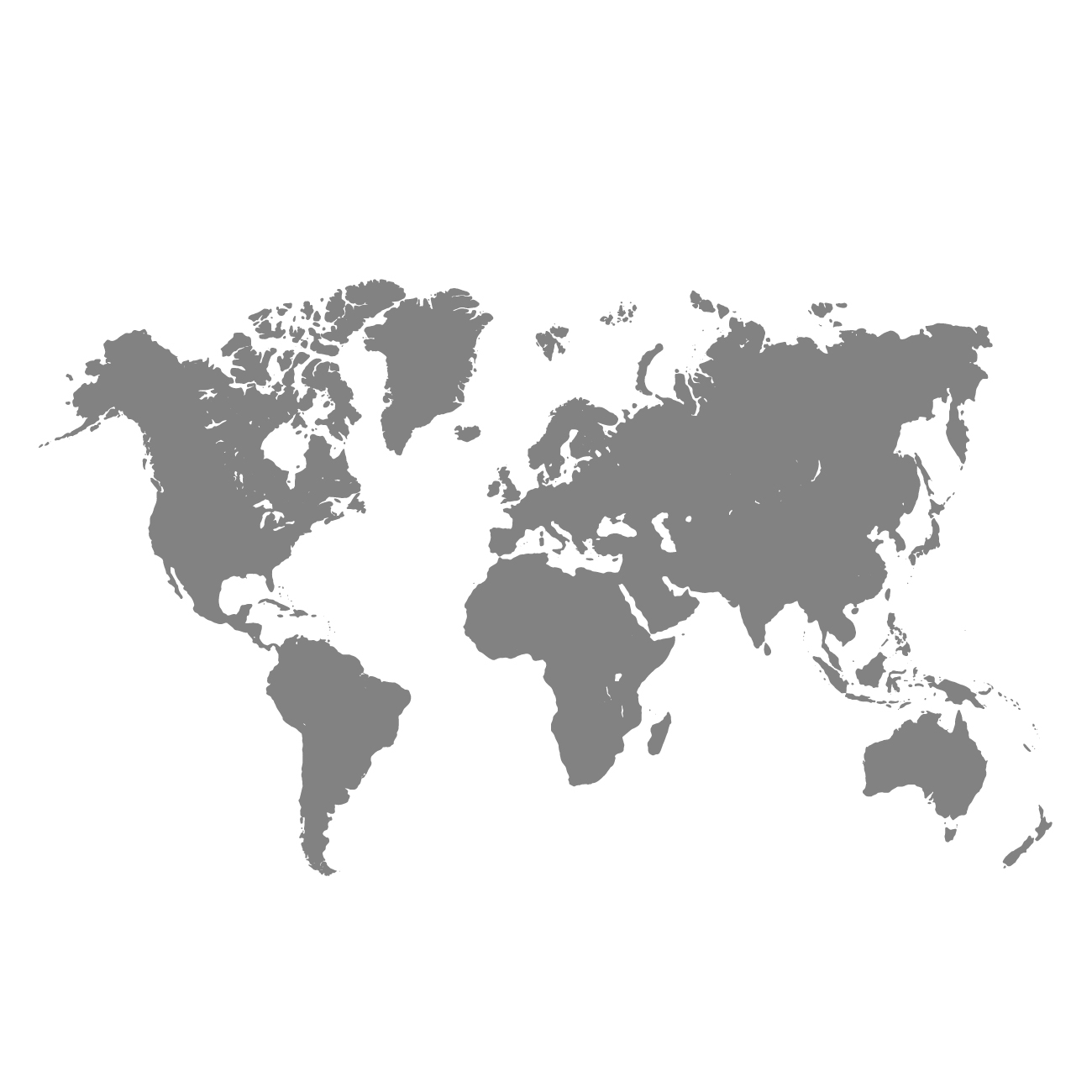 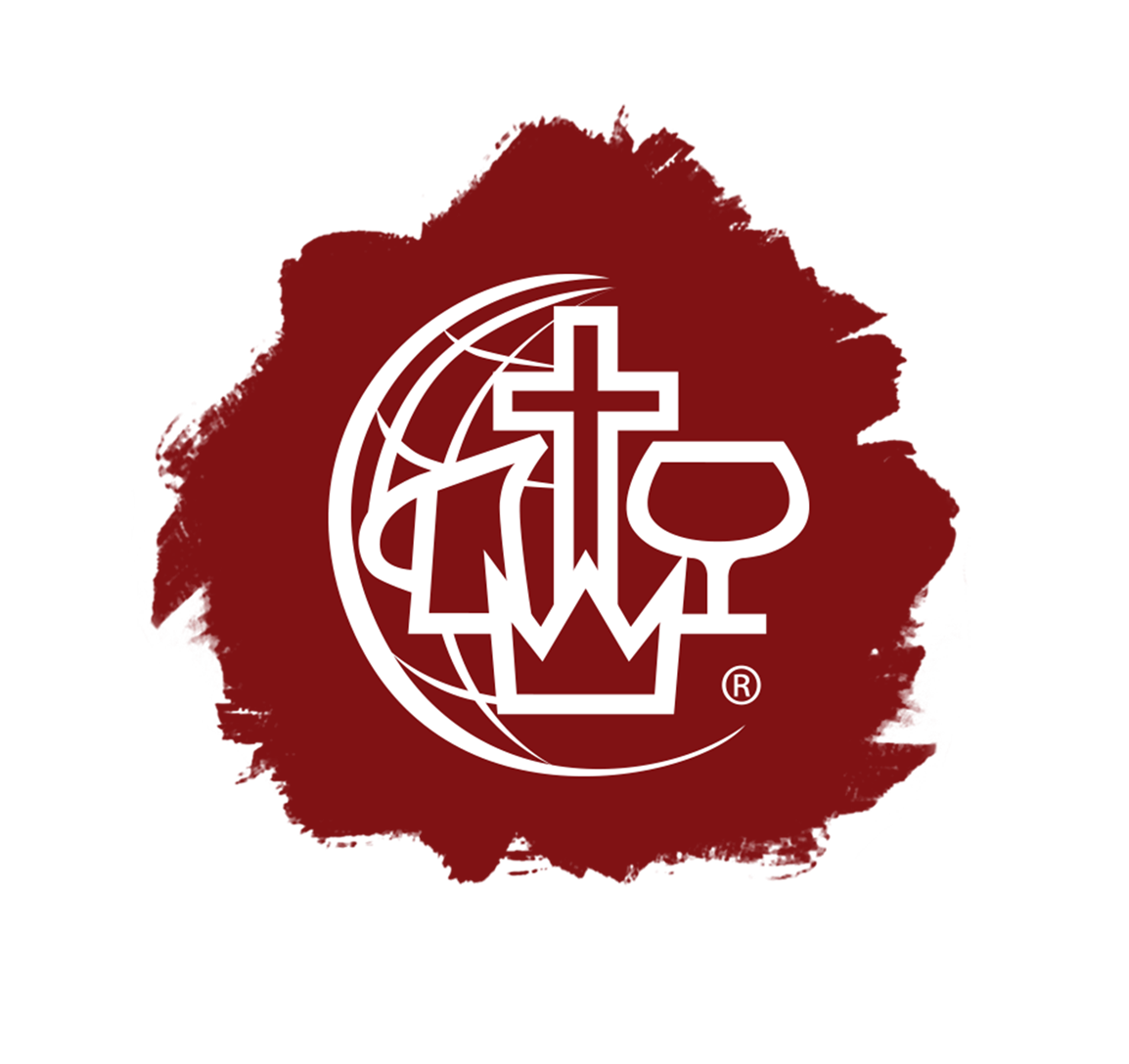 Algunos frutos de nuestra relación con Dios
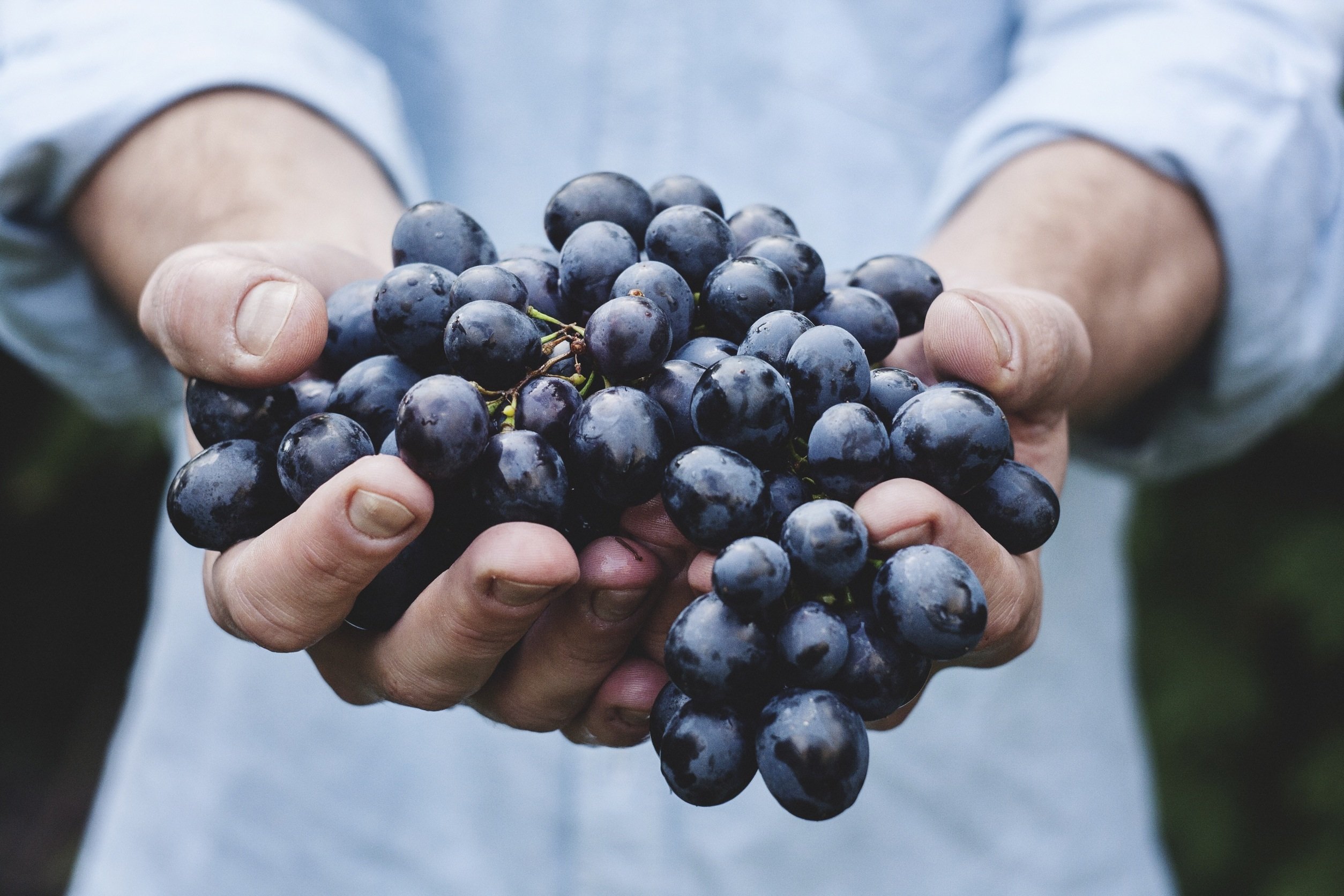 Conocer a Dios como Padre
Compañerismo entre hermanos
Oraciónes contestadas
Liderazgo efectivo
Madurez espiritual
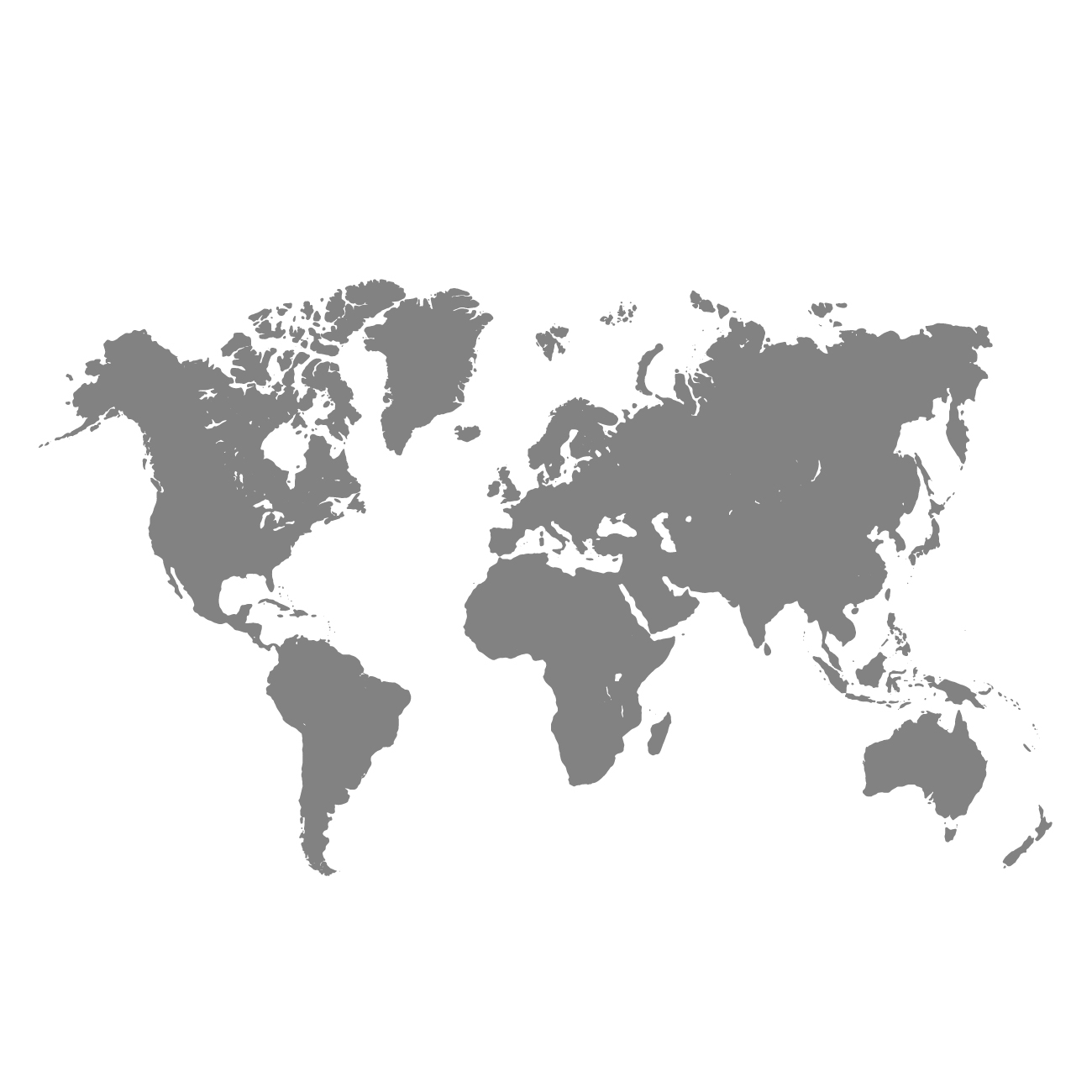 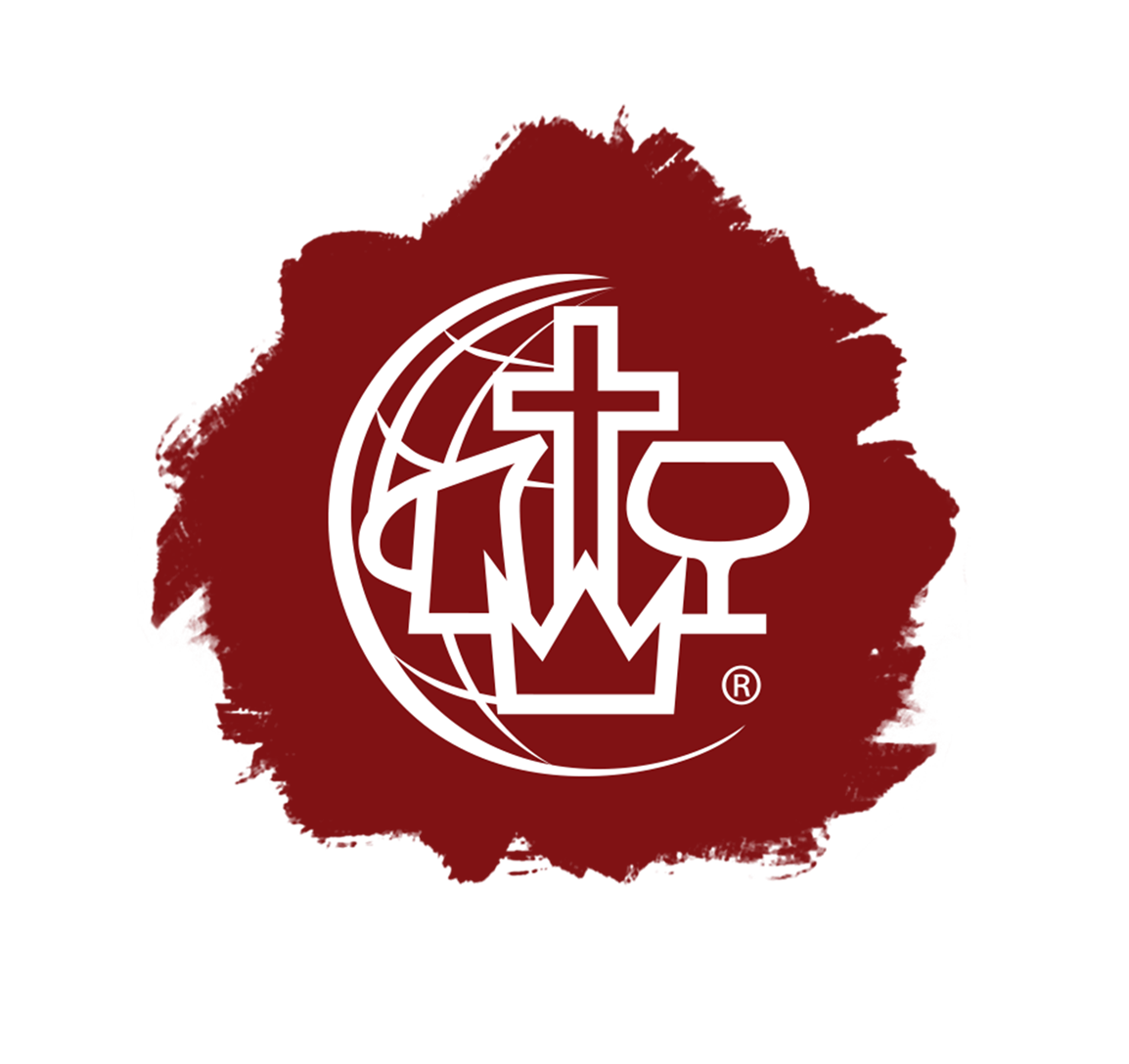 Algunos obstaculos a nuestra relación con Dios
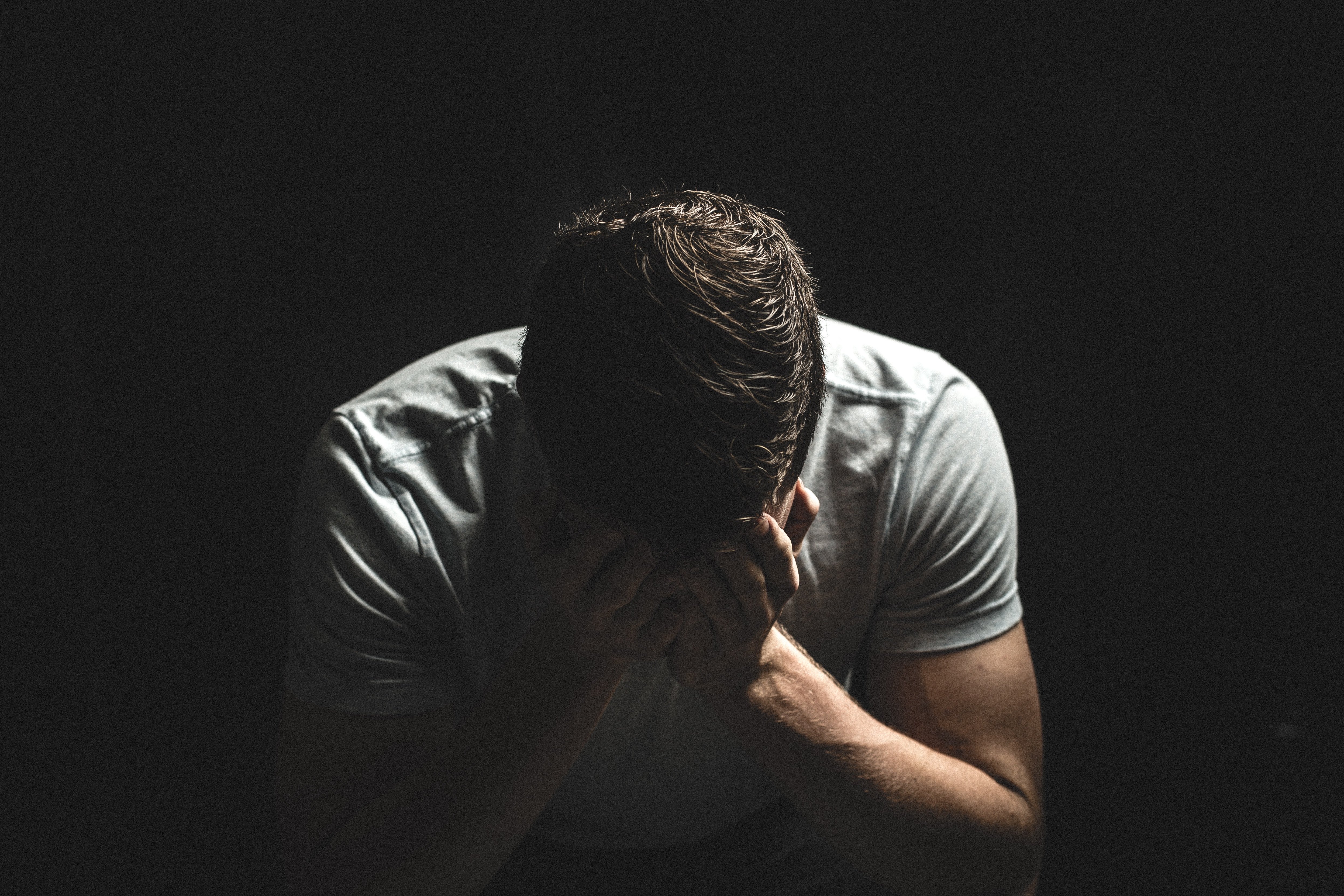 Desánimo
Frustración
Falta de perdón
Resentimiento
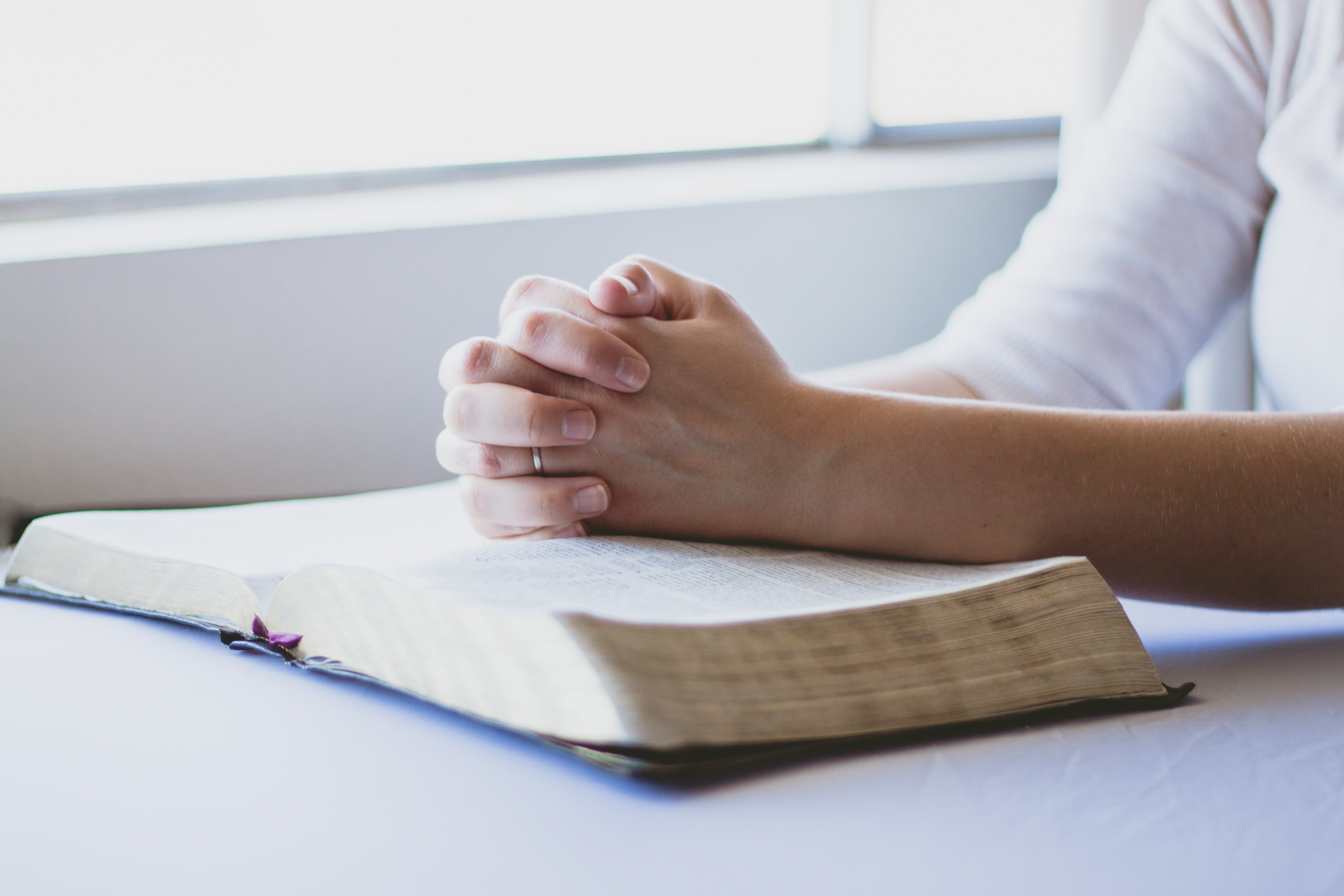 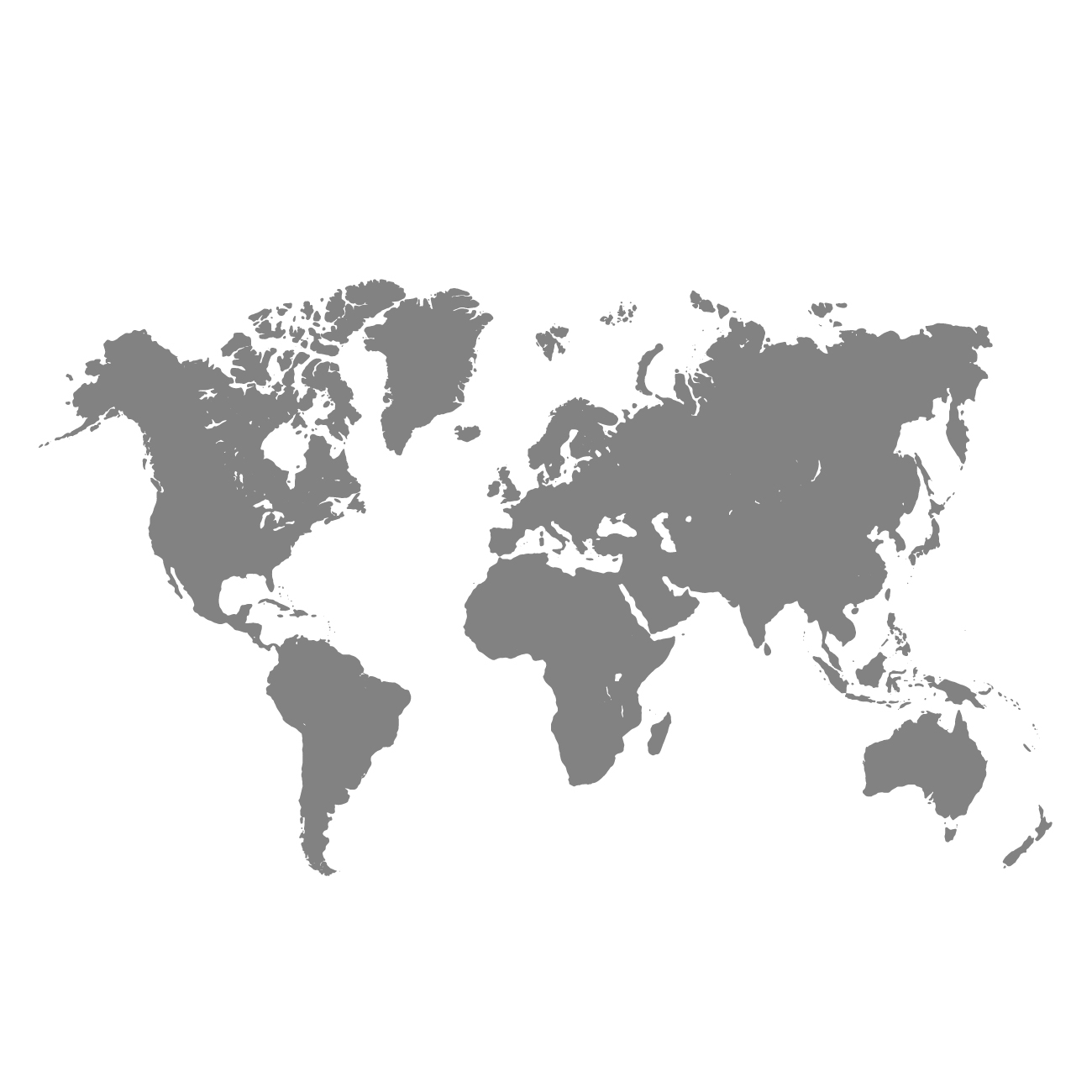 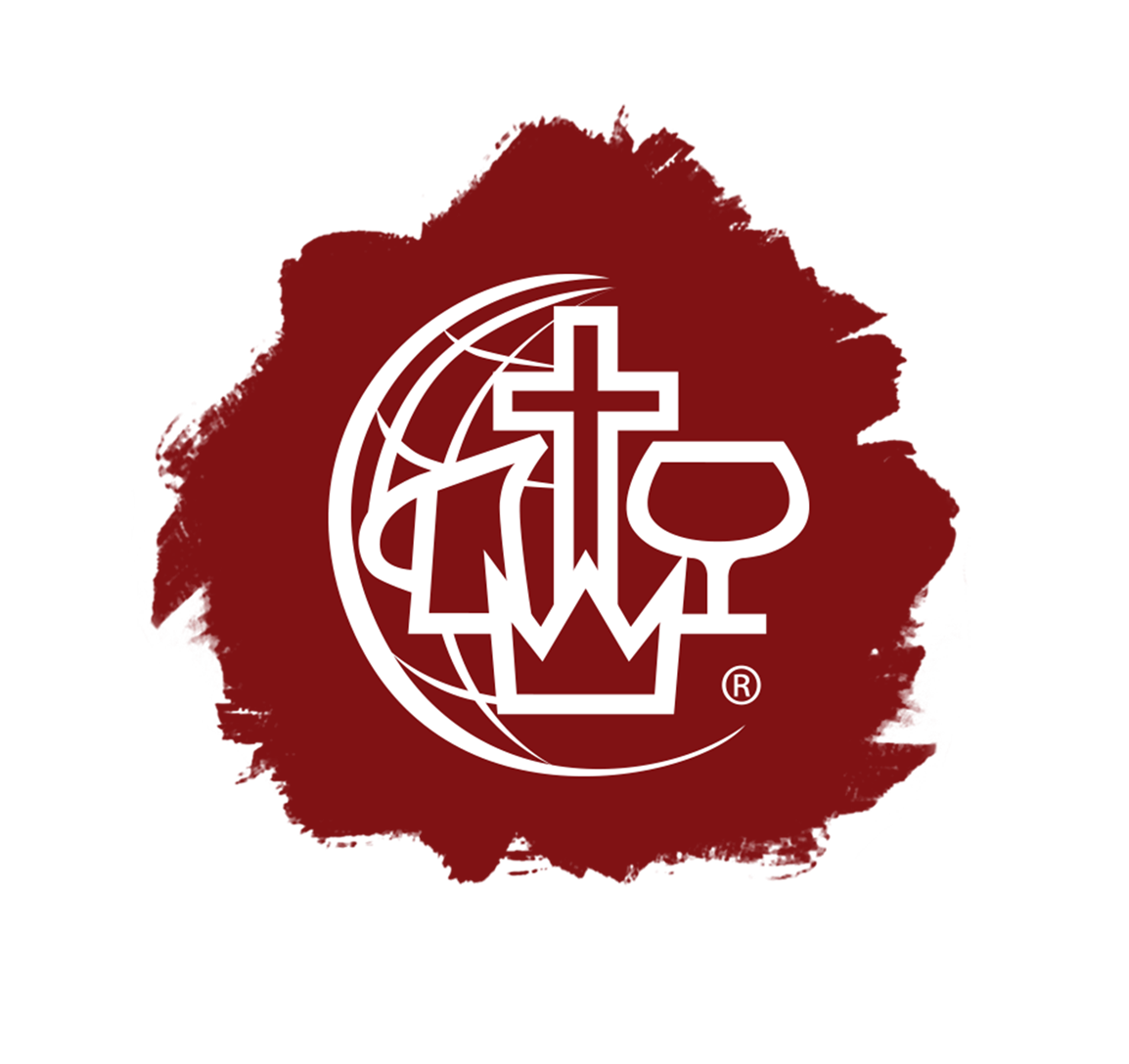 Lección 1
Aplicaciones 
Que necesito hacer para crecer en mi relación con Dios
Como puedo apoyar los programas de oración de mi congregación
Qué puedo hacer para que otros se comprometan a orar